CCBE CONFERENCE: TRAINING OF LAWYERS, CHALLENGES AND OPPORTUNITIESWORKSHOP 2CHOOSING THE TOOLS FOR TRAININGWIFI L42Pass: allfornet
WORKSHOP 2
Julian Lonbay, Birmingham Law School 
Hugo Domingos, Blended Training
Jim Moser, Expert in strategic learning and development 
John Coughlan, ERA, Deputy Director / Director of Corporate Communications
Jon Harman, Assistant Professor at Volda University College 
Matthew J. Homewood, Head of Department and Associate Professor, HEA National Teaching Fellow, Nottingham Law School
Paresh Kathrani, Dr. at Westminster Law School
Ralf Hilgenstock, eLeDia - eLearning im Dialog GmbH
Vanessa Carbajal, Senior Partnership Development Manager at FutureLearn
Choosing the appropriate, innovative tool for training
JULIAN LONBAY
Choosing the appropriate, innovative tool for training
HUGO DOMINGOS
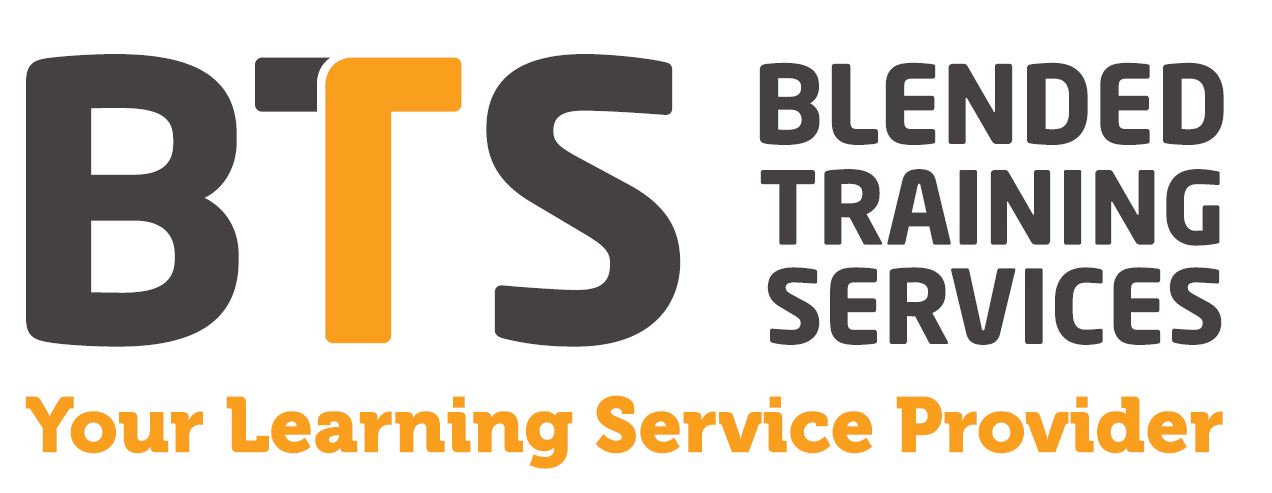 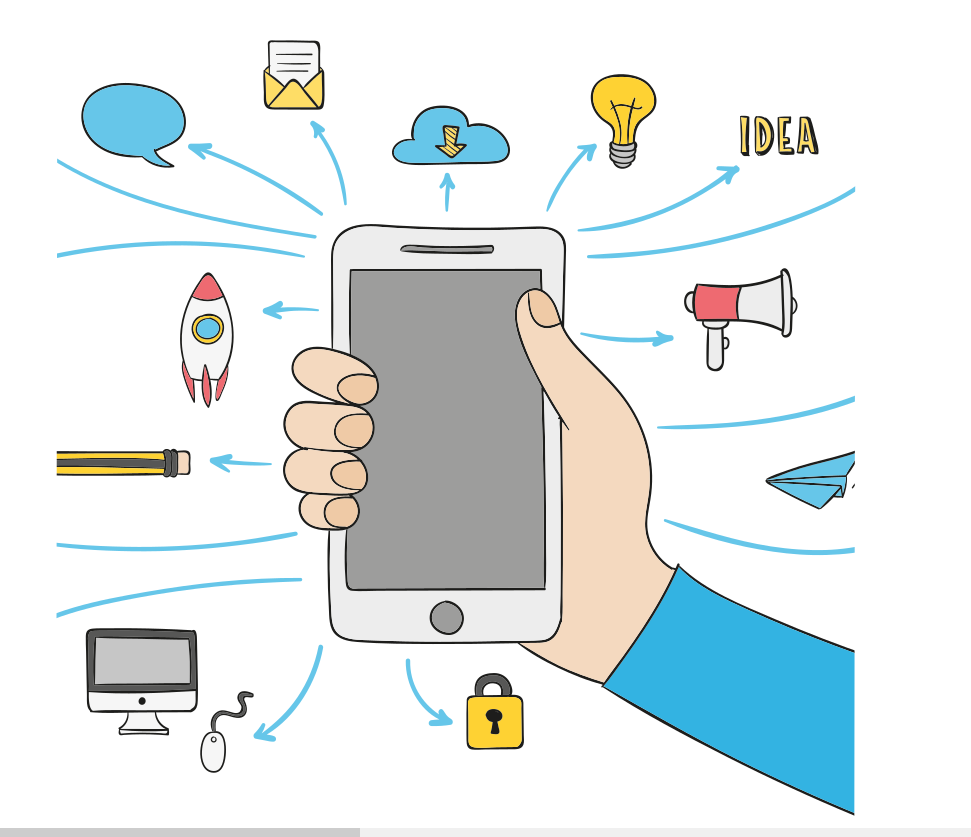 5
e-Learning 
Trends
E-LEARNING
CCBE Training Conference
Brussels - 14.12.2017
Hugo Domingos / Blended Training Services
DESENHO PEDAGÓGICO 
FOCADO NAS NECESSIDADES 
DA ORGANIZAÇÃO
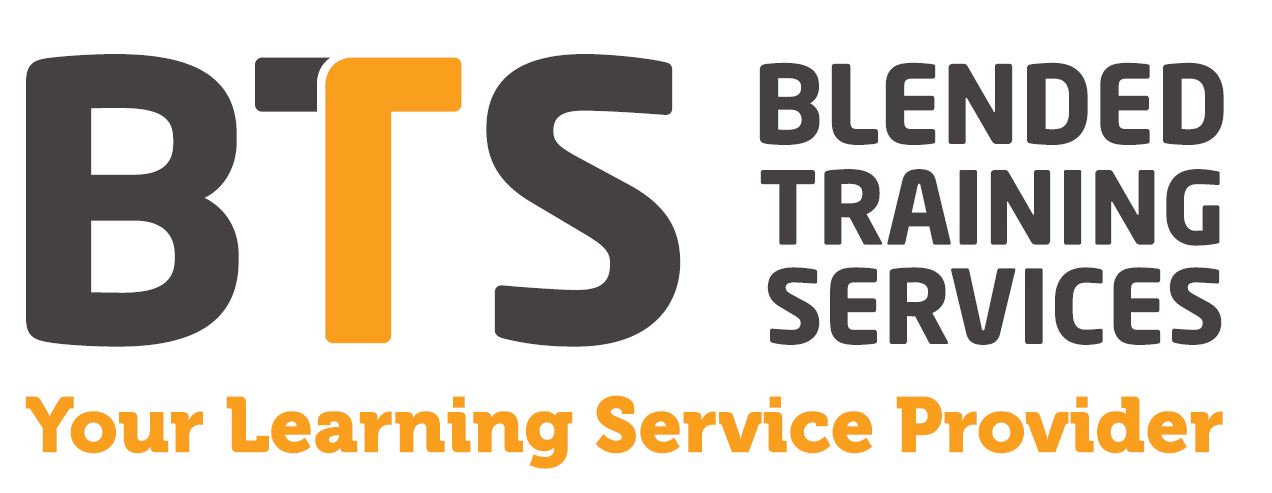 There’s no “One size, fits all”. 
Each organization is a different challenge!
6
Learning Styles
People
Budget
Workplace
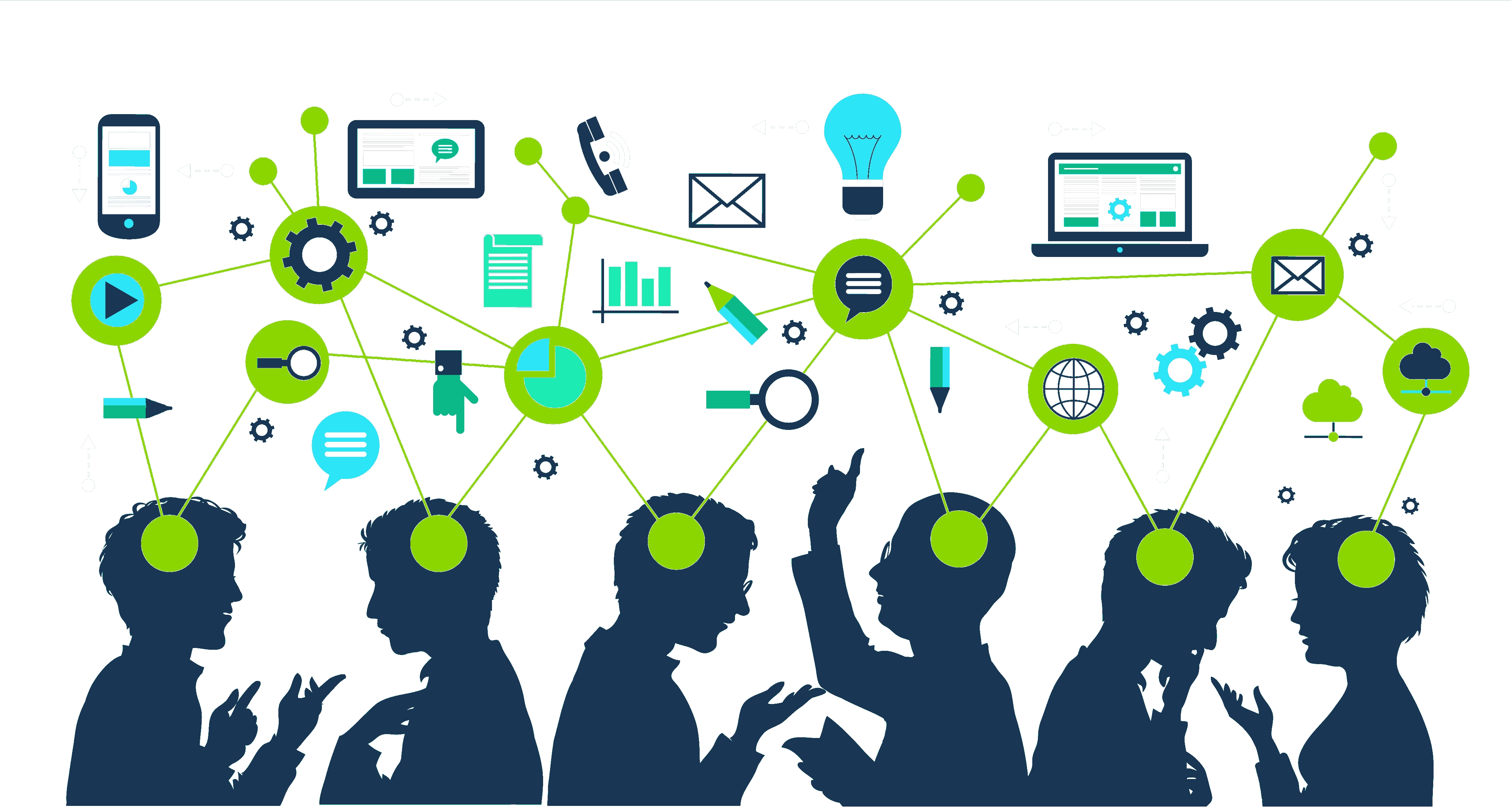 Business Needs
Technological Infrastructure
Time / Space Flexibility
Skills
e-Learning Trends - CCBE Training Conference
[Speaker Notes: A diversidade de necessidades formativas exige uma solução que seja versátil » elearning tem essa capacidade!]
Questions about the effectiveness of e-Learning
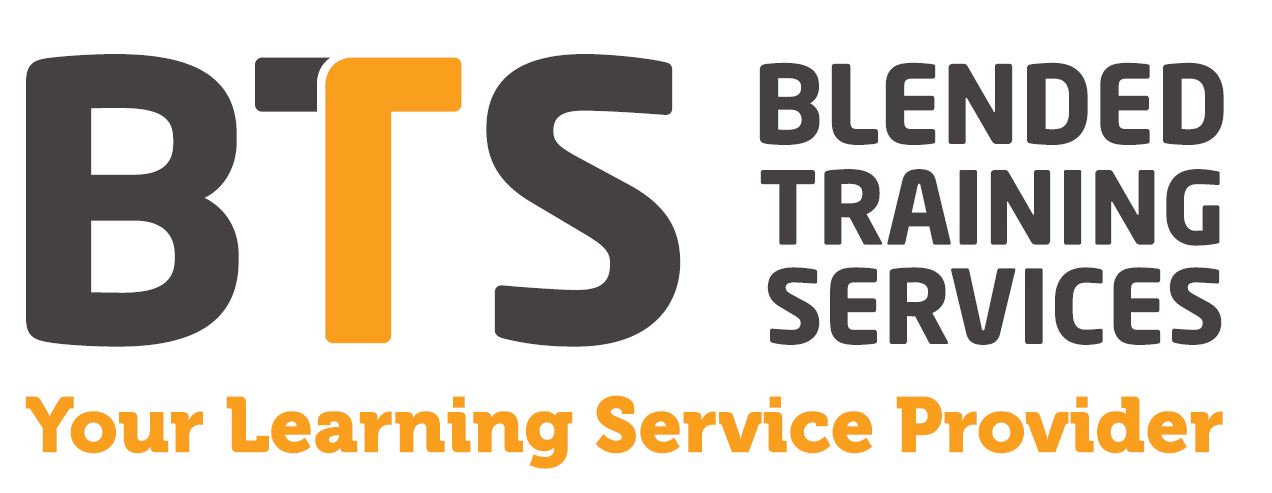 7
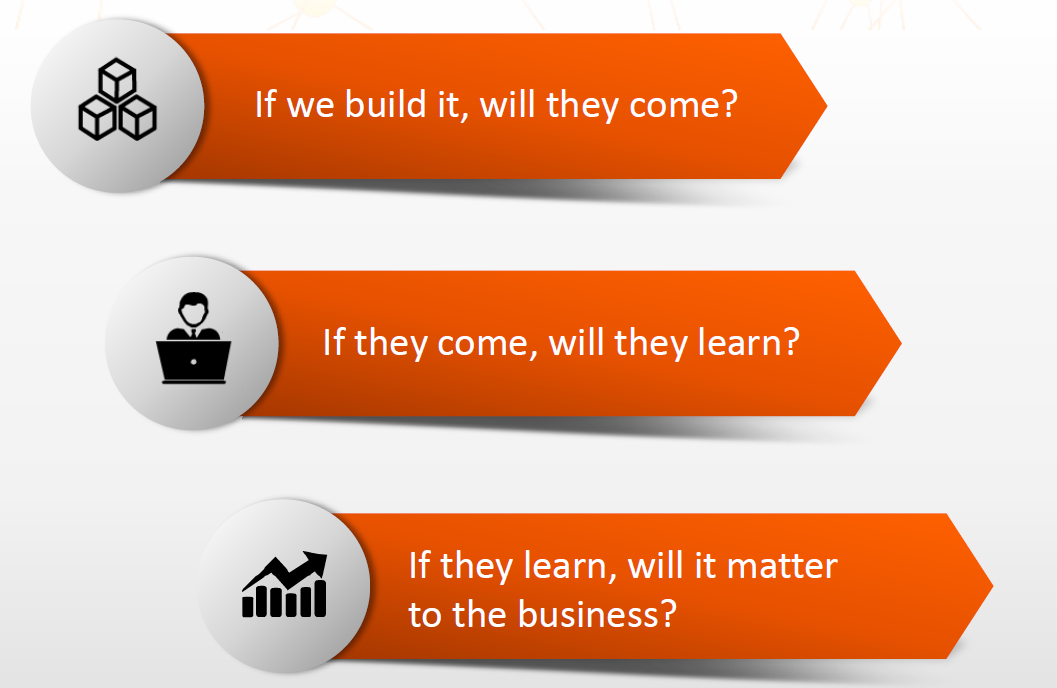 e-Learning Trends - CCBE Training Conference
[Speaker Notes: As incertezas com o investimento do elearning! 
Vamos provar que é possível responder “sim “ a estas dúvidas!]
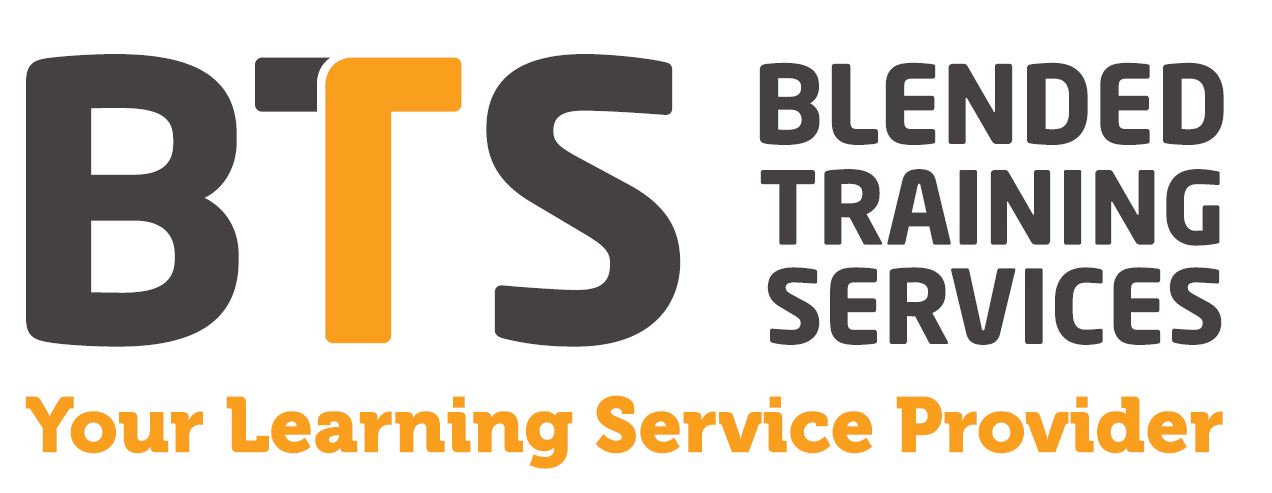 Creating e-Learning courses
8
Interoperability:
PC only
Smartphone / tablet specific
Total Compatibility
Delivery method:
eLearning
Blended Learning
Micro-learning
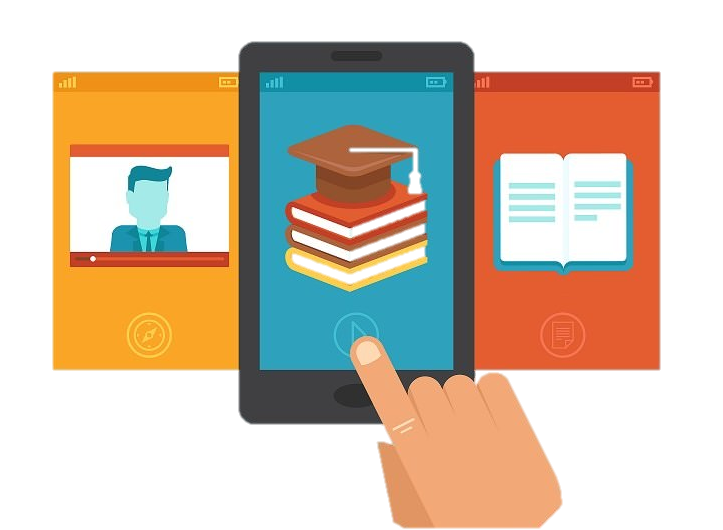 Pedagogical strategy:
Expository
Role-play
Simulation
Exploration
Multimedia Integration:
Rich multimedia SCORM 
Video / Audio only
Simulations / Games
eBooks
e-Learning Trends - CCBE Training Conference
[Speaker Notes: Exercício 3:
Que elementos são importantes de serem considerados na criação de conteúdos em elearning?]
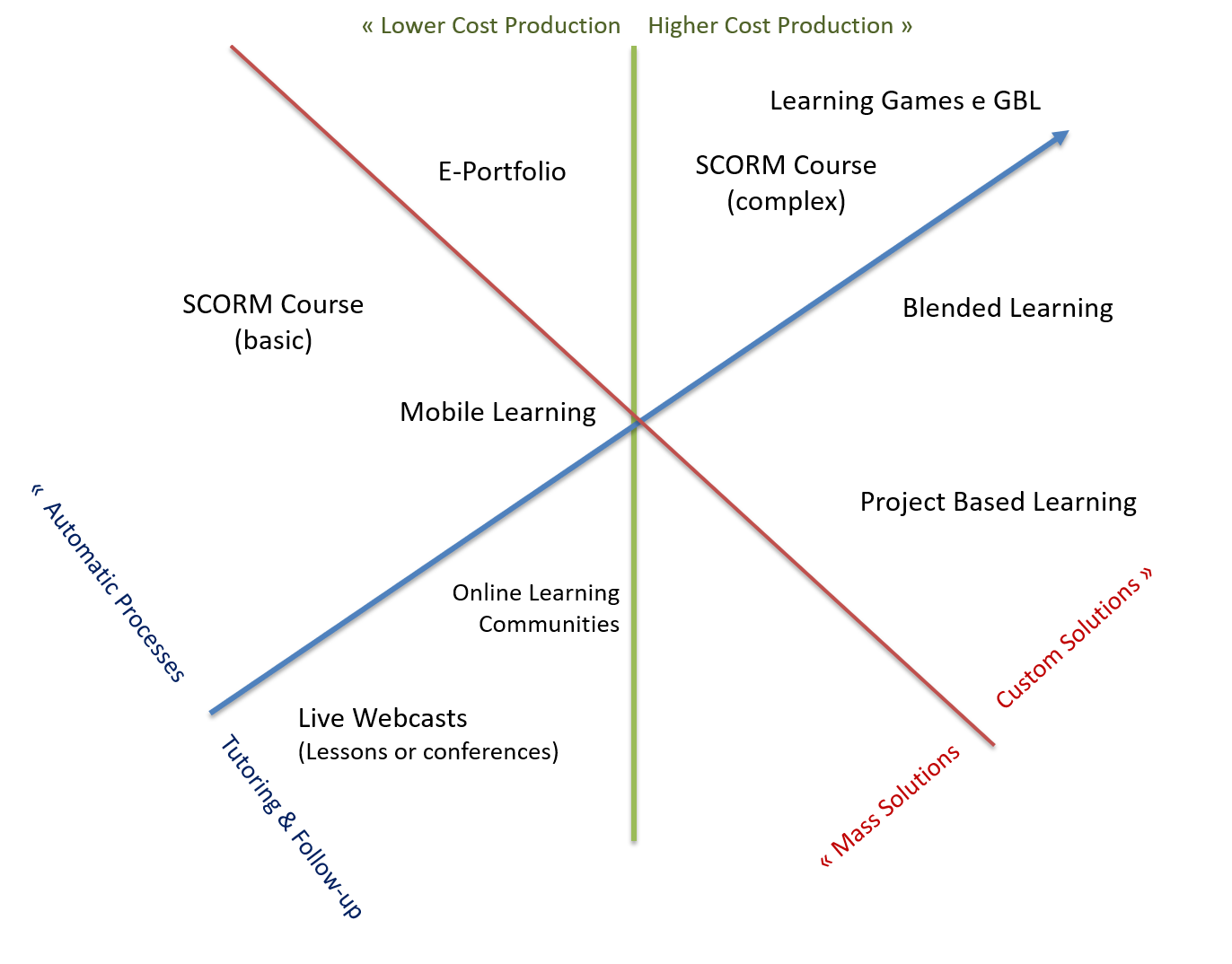 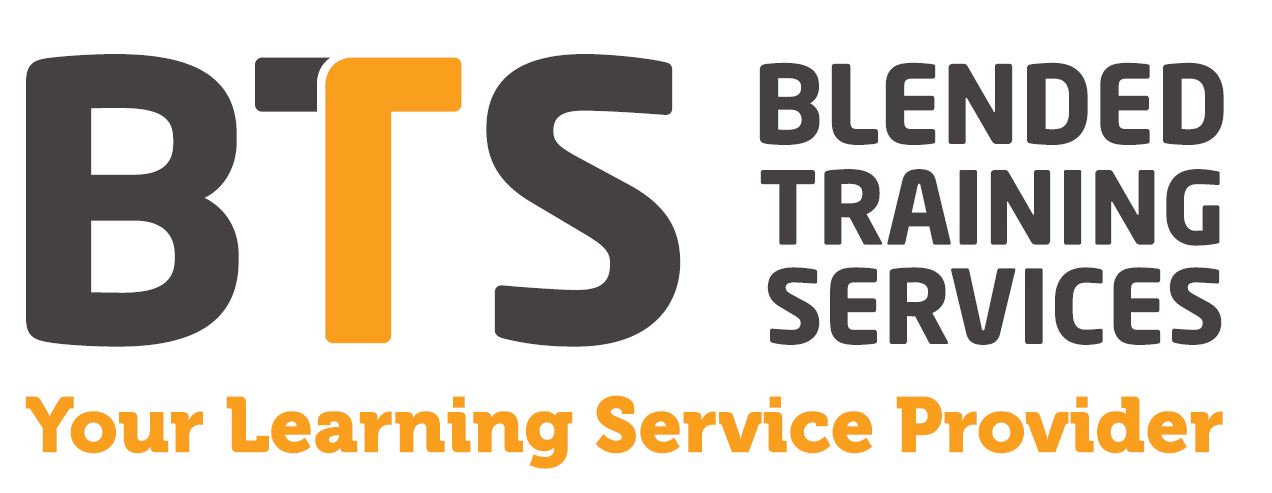 9
Moving away from a ‘one size fits all’ mindset for eLearning, the more organizations use and get comfortable’ with eLearning, the more they are able to broaden their use of the medium, incorporating next generation formats to full effect.
e-Learning Trends - CCBE Training Conference
[Speaker Notes: Exercício 3:
Que soluções/formatos existem e qual o mais adequado? 
Formandos: Iniciar o exercício 3 em brainstorm com formadores!]
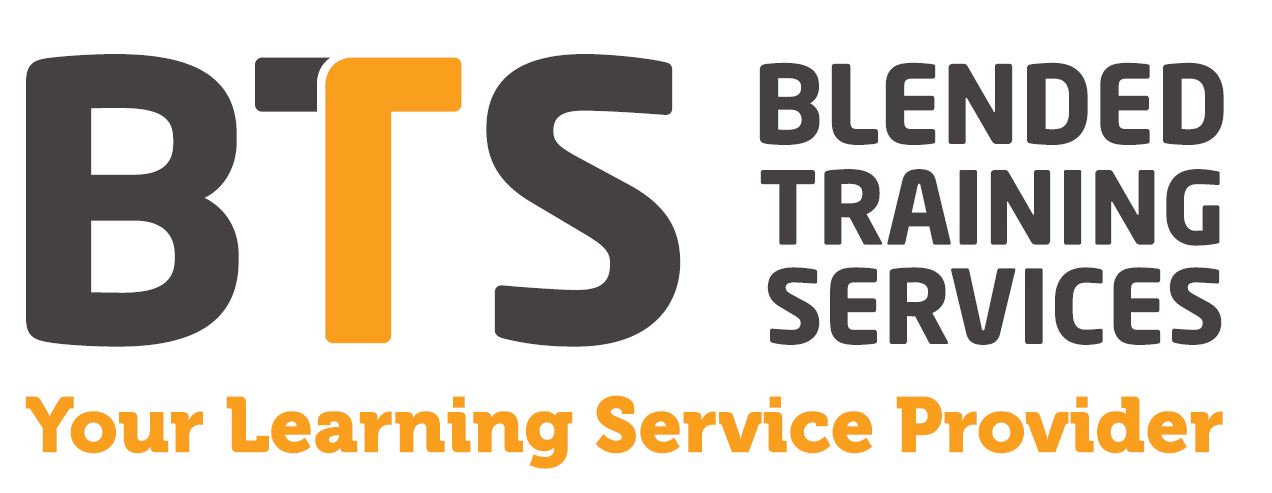 10
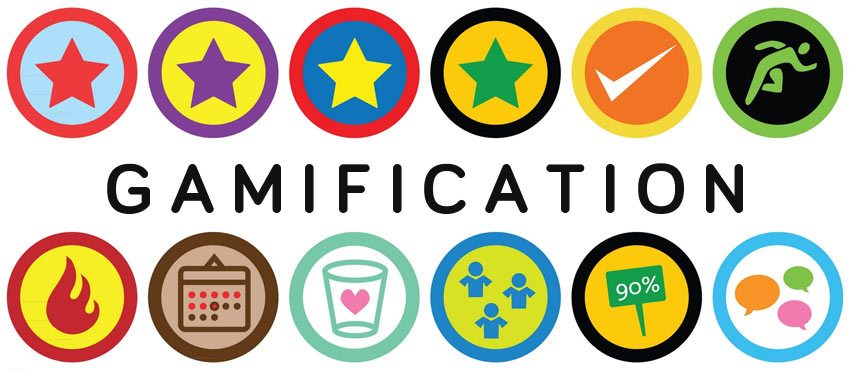 Gamification is about more than just playing games (in fact, sometimes it does not involve playing games at all). 
It can be defined as the concept of applying game-design thinking to non game applications.
Gamification is the use of game thinking and game mechanics in non-game contexts to engage users in solving problems.
e-Learning Trends - CCBE Training Conference
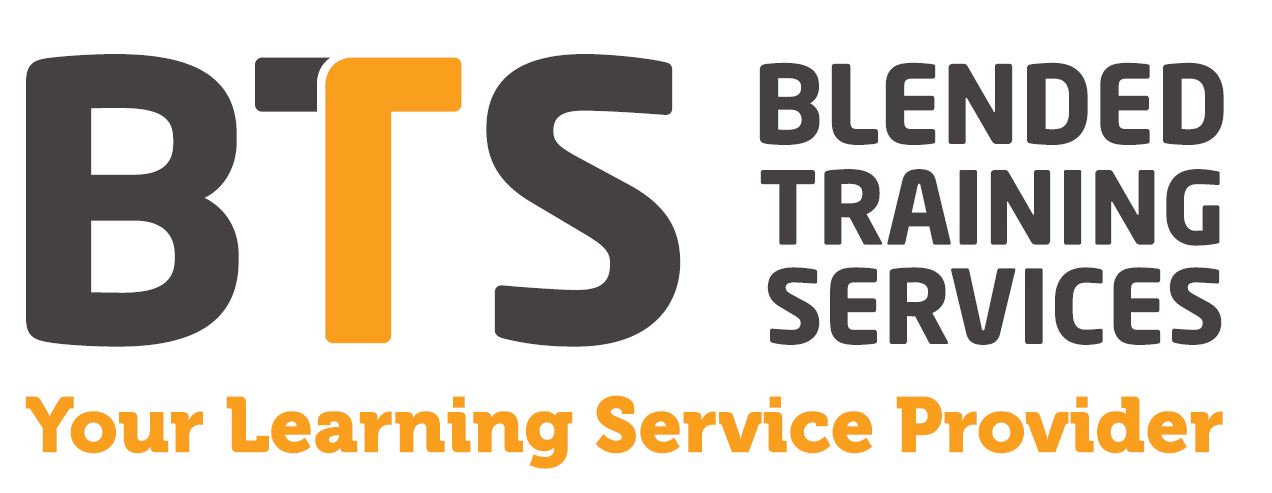 Video Based Learning
11
If a picture is worth a thousand words, then video may be worth a million or more.
Benefits of video-based learning:

1. Adds life to the e-learning course by making it effective and engaging.2. Increases learner engagement and participation.3. Reduces cognitive overload and maximizes retention.4. Provides a simpler and practical learning experience.5. Is a cost-effective training approach.
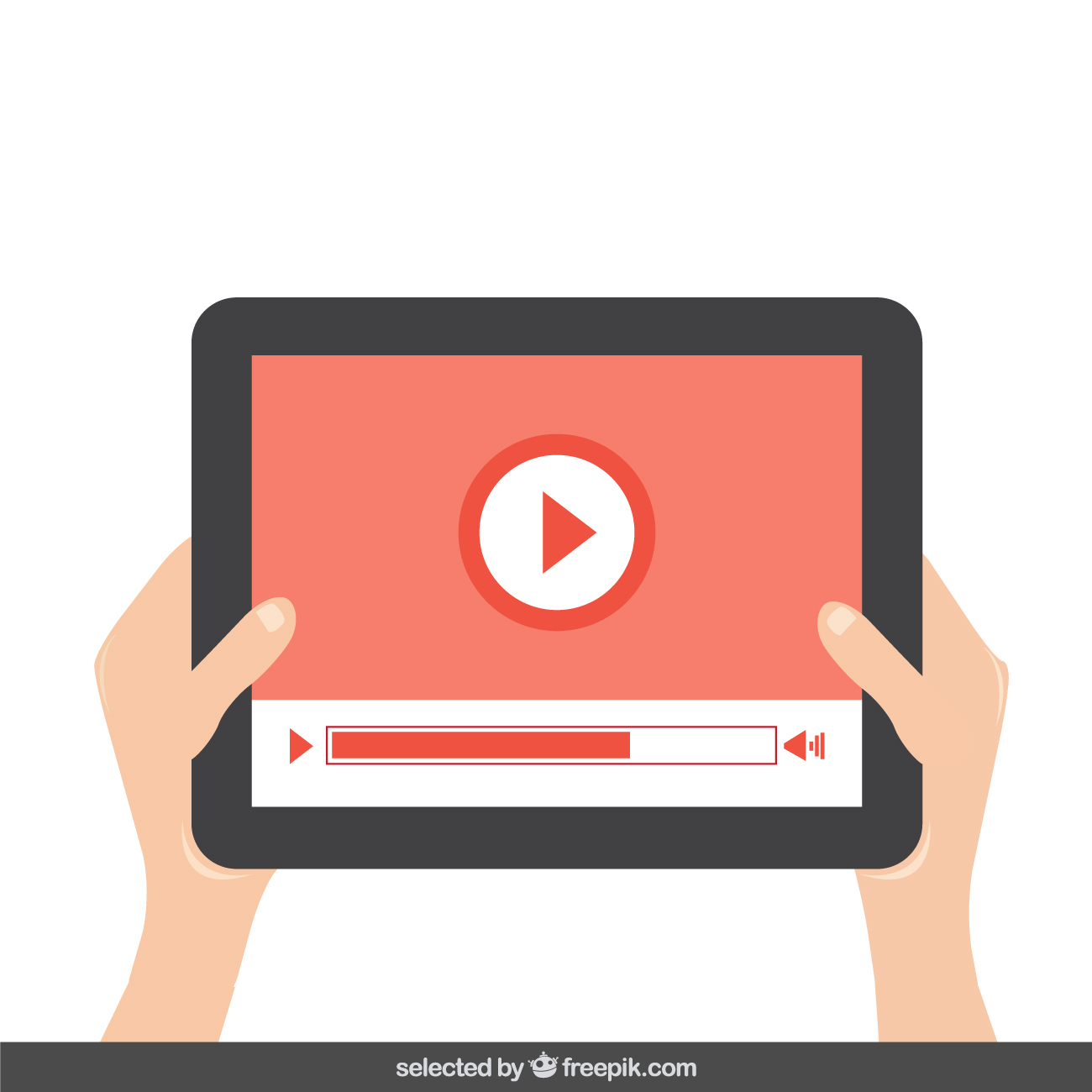 e-Learning Trends - CCBE Training Conference
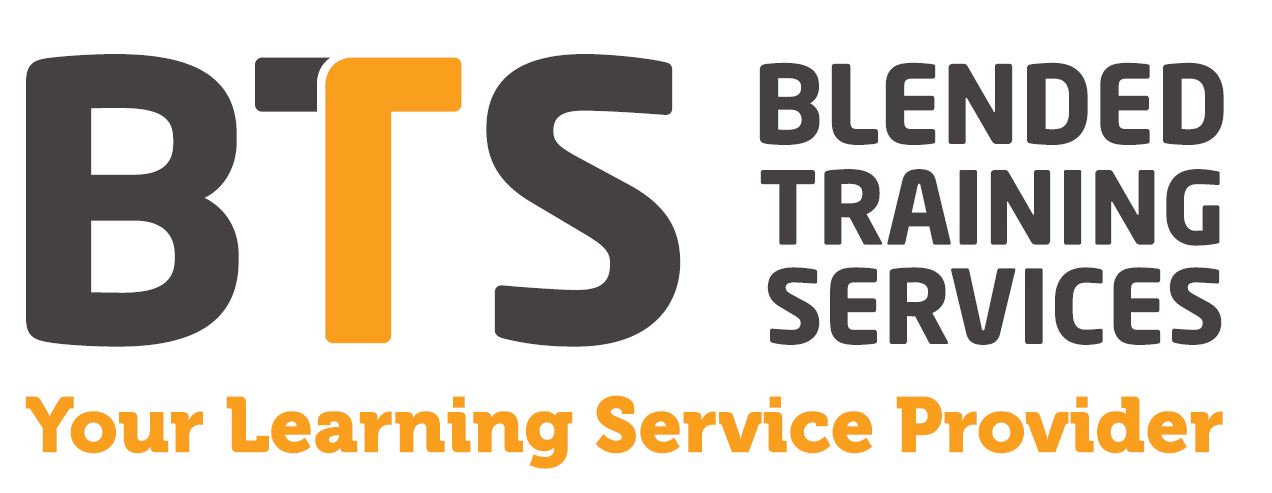 12
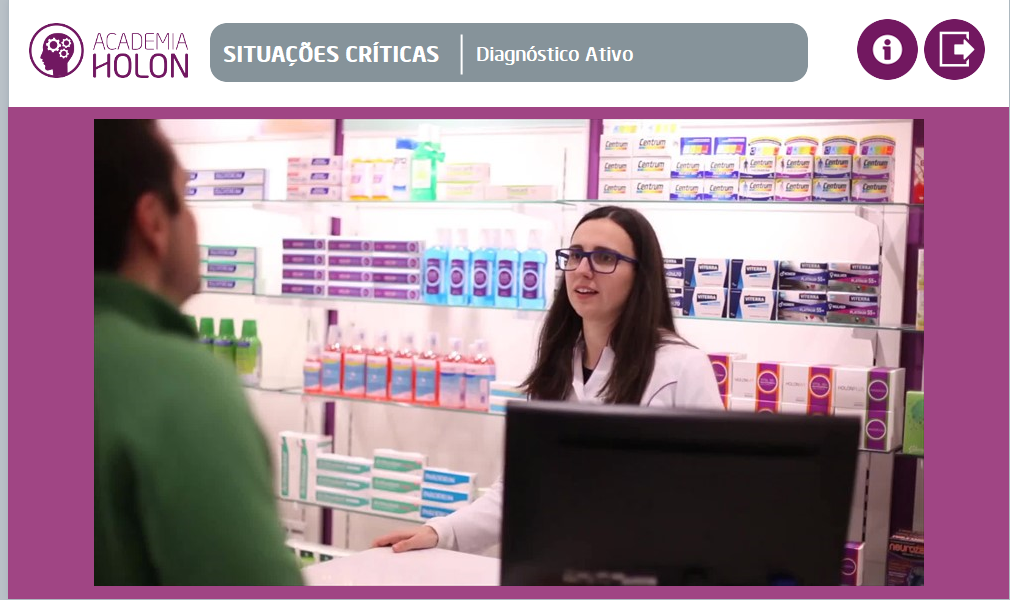 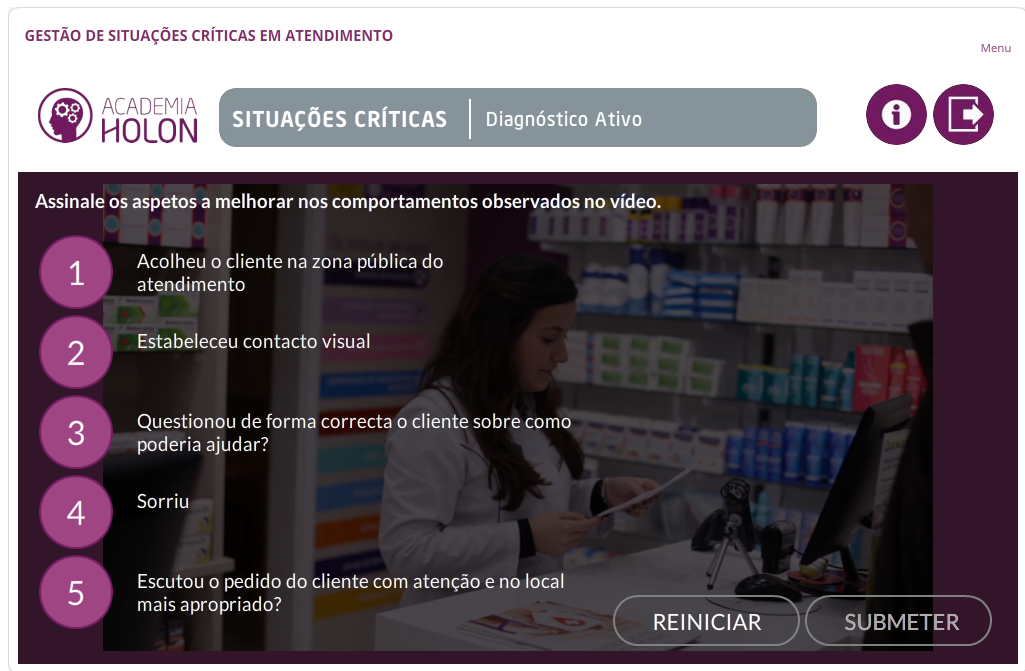 Interactive Video
By asking the learner to engage via knowledge checks, drag and drop tests, quizzes, or scenario-based video learning (showing consequences of a certain action) it is no longer just passive learning.
e-Learning Trends - CCBE Training Conference
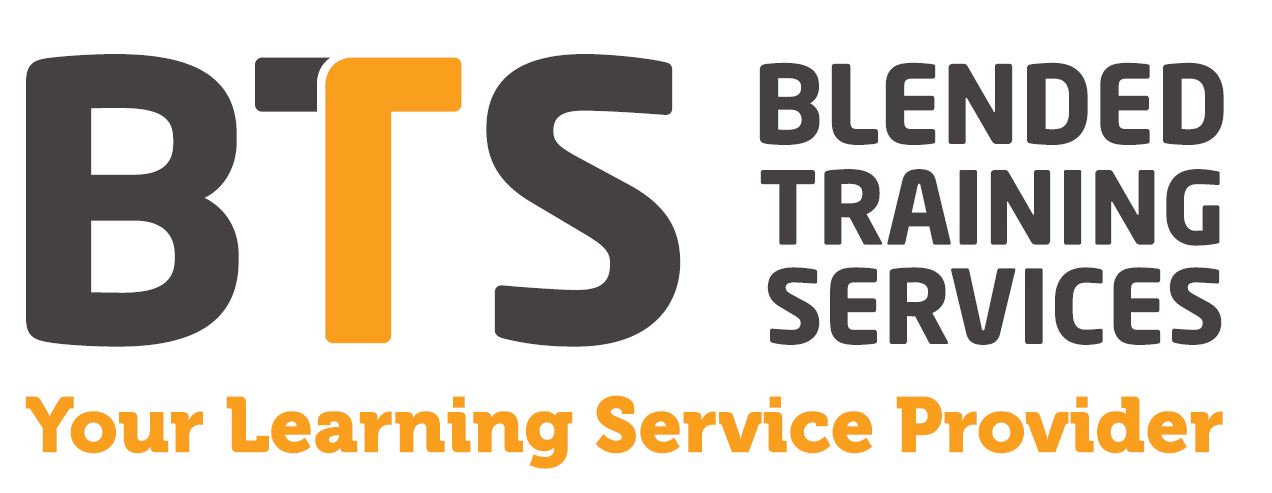 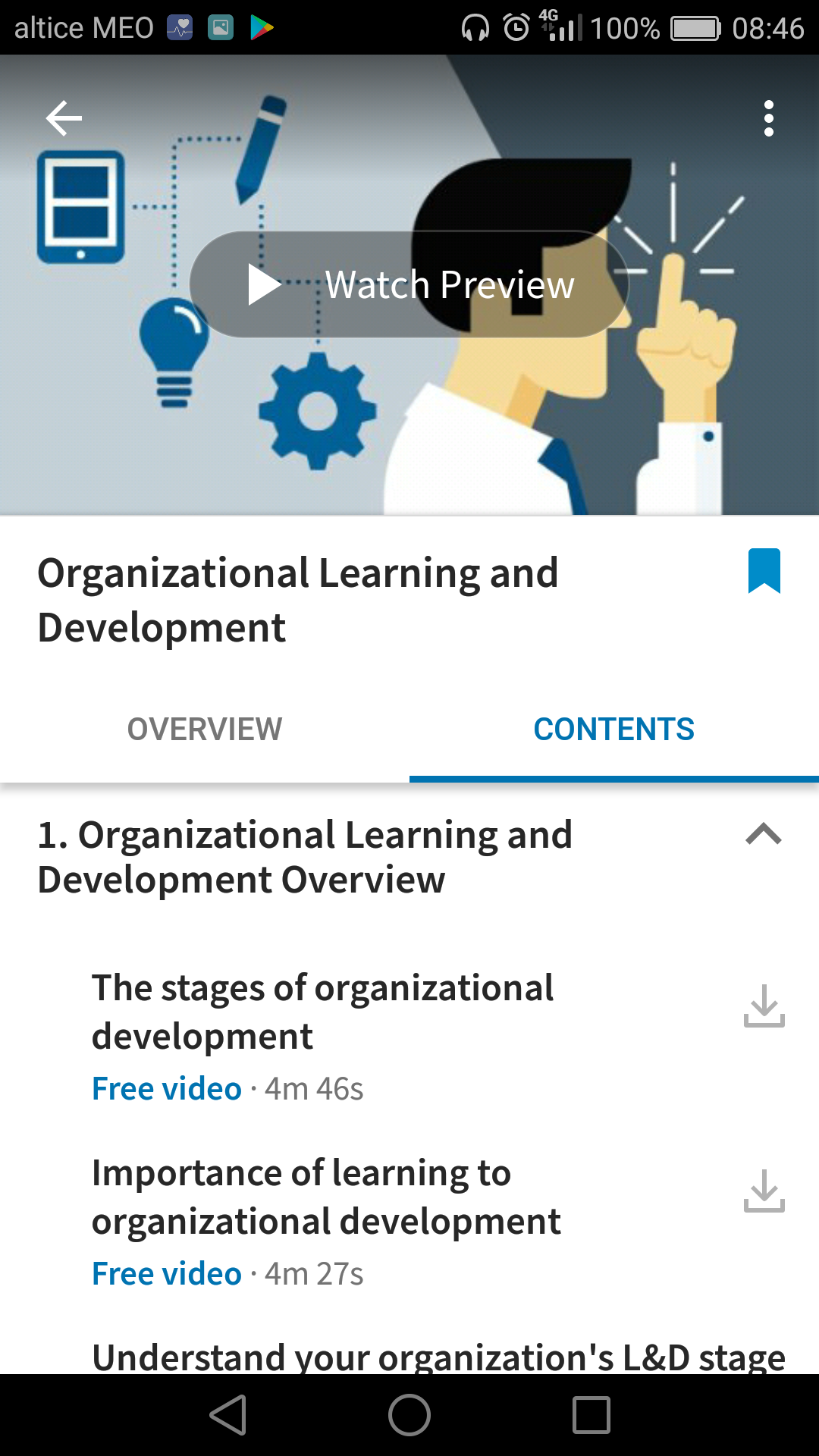 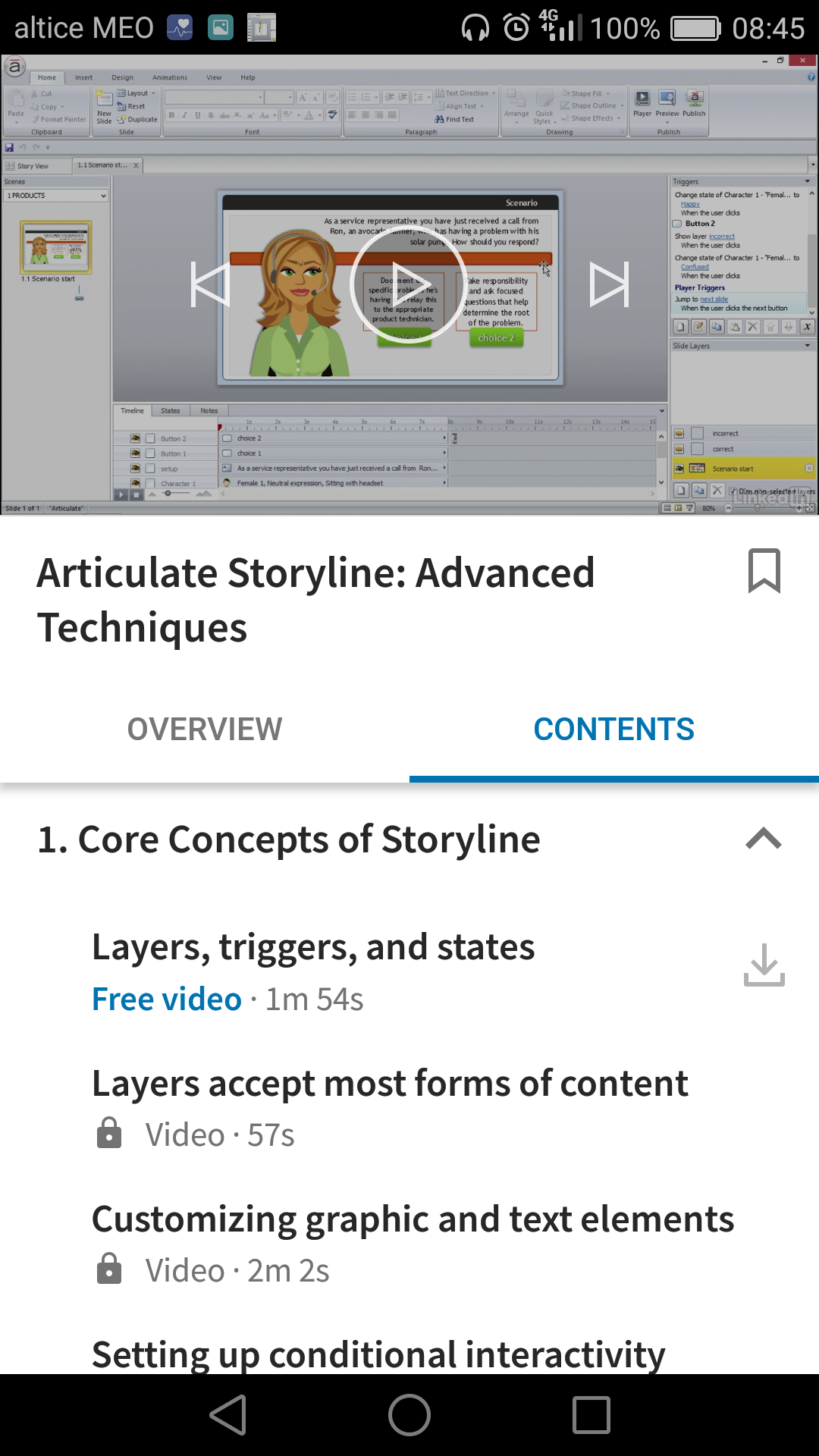 13
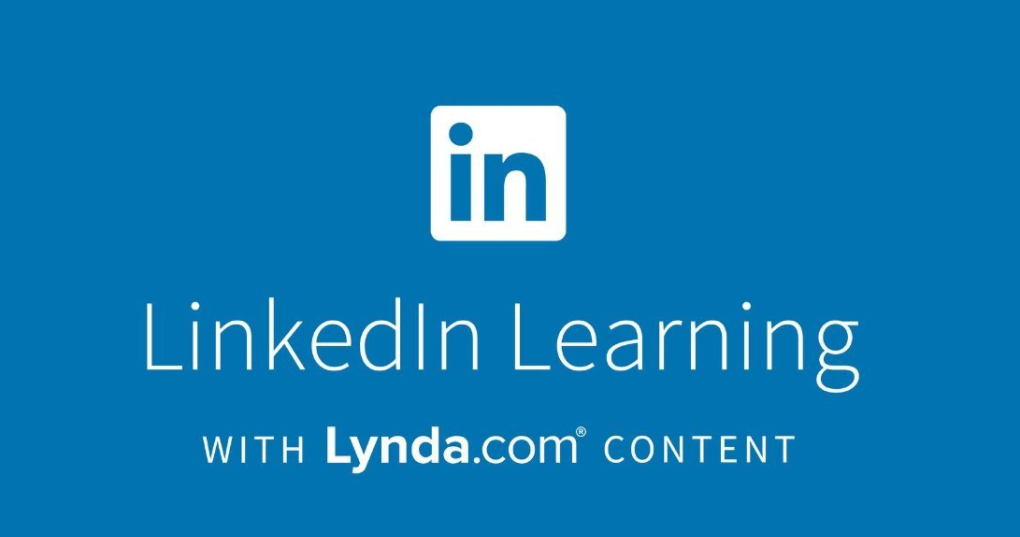 Video Lessons/Courses
The courses are broken into bite-sized segments that can be viewed anytime, on any device, online and off. 
Learning content is recommended throughout your LinkedIn.com experience, helping you easily discover relevant courses, and the content can be integrated with a learning management system.
e-Learning Trends - CCBE Training Conference
DESENHO PEDAGÓGICO 
FOCADO NAS NECESSIDADES 
DA ORGANIZAÇÃO
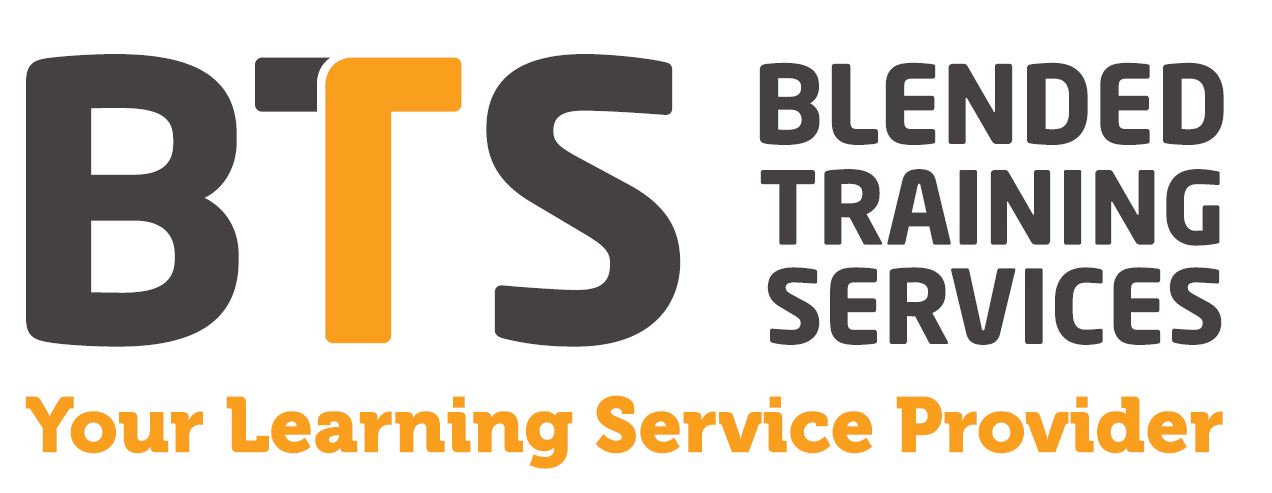 14
Benefits of Gamification in eLearning?
Better learning experience.The learner can experience “fun” during the game and still learn if the level of engagement is high. 

Better learning environment.Provides an effective, informal learning environment, and helps learners practice real life situations and challenges in a safe environment. This leads to a more

Prompting behavioral change.Points, badges, and leaderboards can make training more fun. However, gamification is more about engaging learning experience that facilitates better knowledge retention.

Can be applied for most learning needs.Gamification can be used to fulfill most learning needs including induction and onboarding, product sales, customer support, soft skills, awareness creation, and compliance.
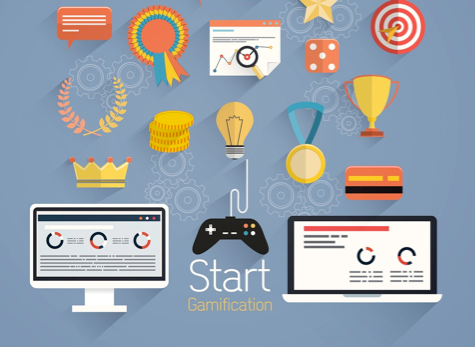 e-Learning Trends - CCBE Training Conference
DESENHO PEDAGÓGICO 
FOCADO NAS NECESSIDADES 
DA ORGANIZAÇÃO
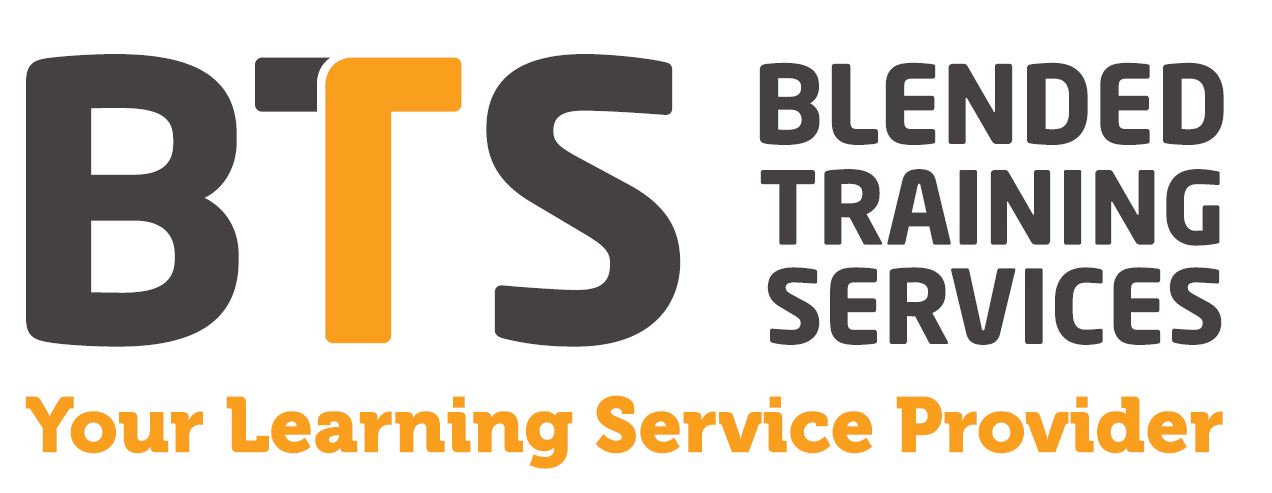 15
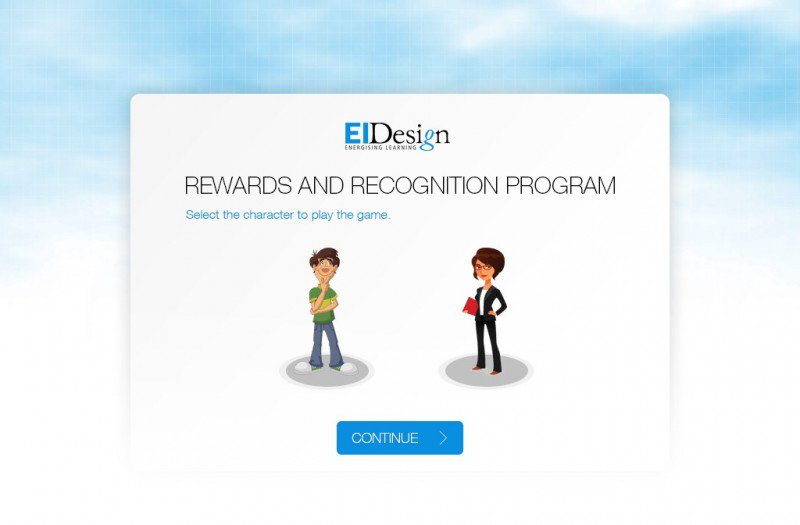 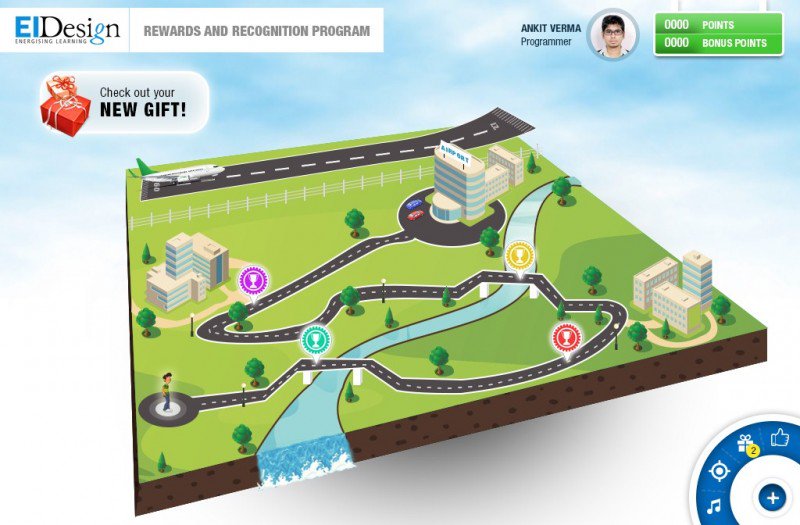 Game based learning course 
The learners go through a series of gamified activities that map to the required qualities of a given reward category. The activities simulate and reinforce the qualities the individuals have to maintain to win. 
The scores lead them to gaining the reward. This approach also features leaderboards.
e-Learning Trends - CCBE Training Conference
DESENHO PEDAGÓGICO 
FOCADO NAS NECESSIDADES 
DA ORGANIZAÇÃO
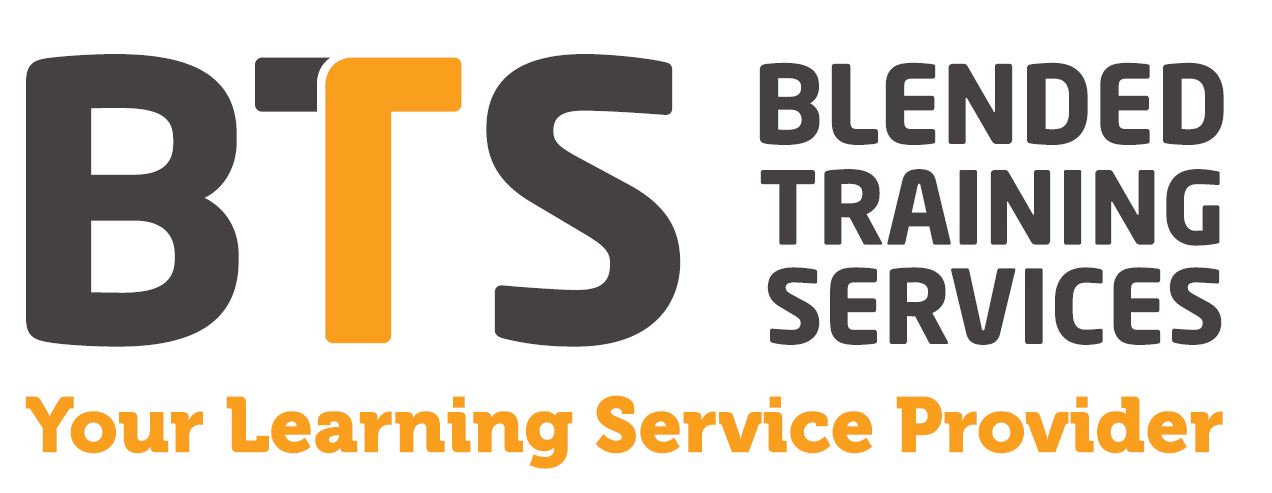 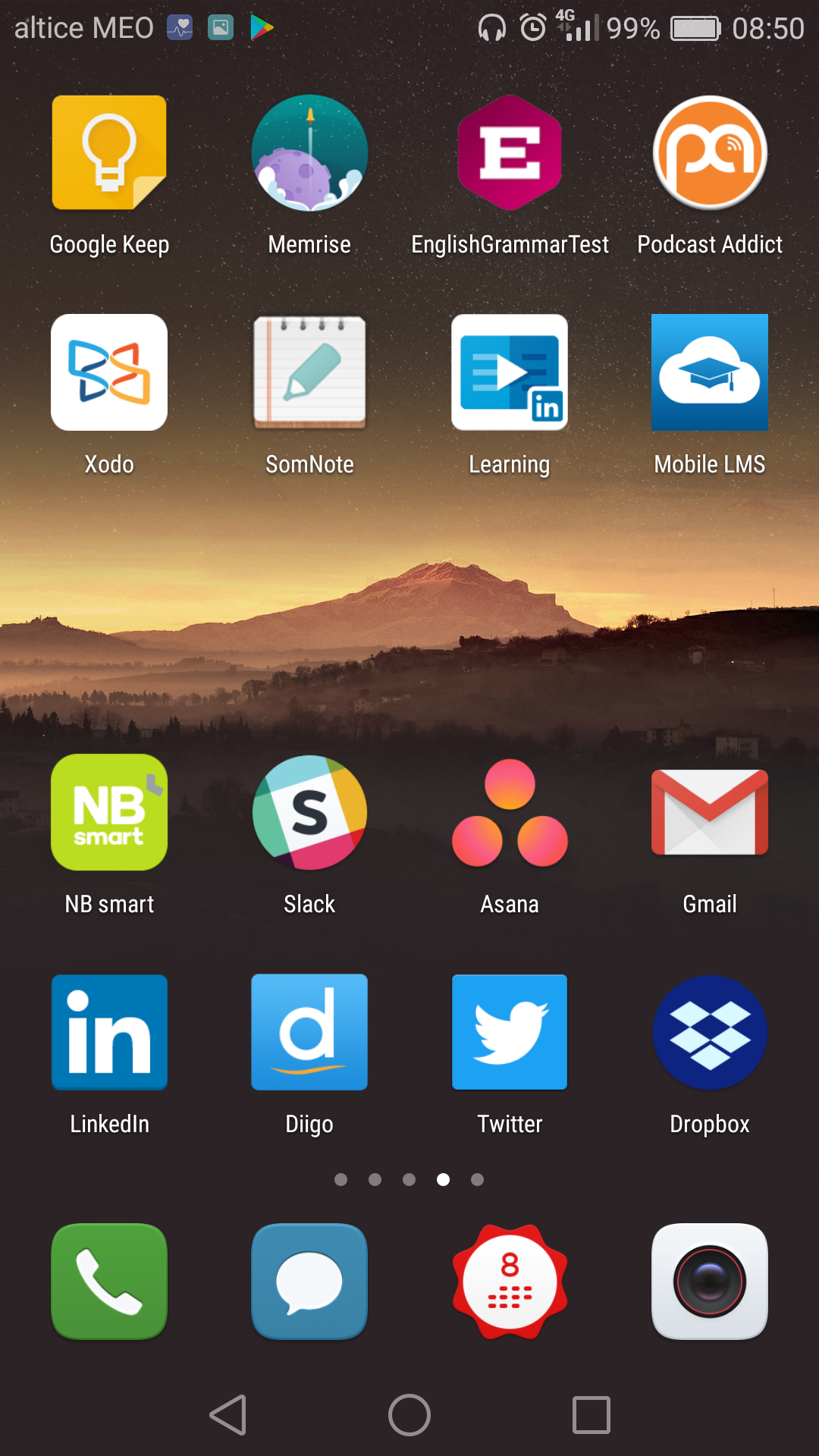 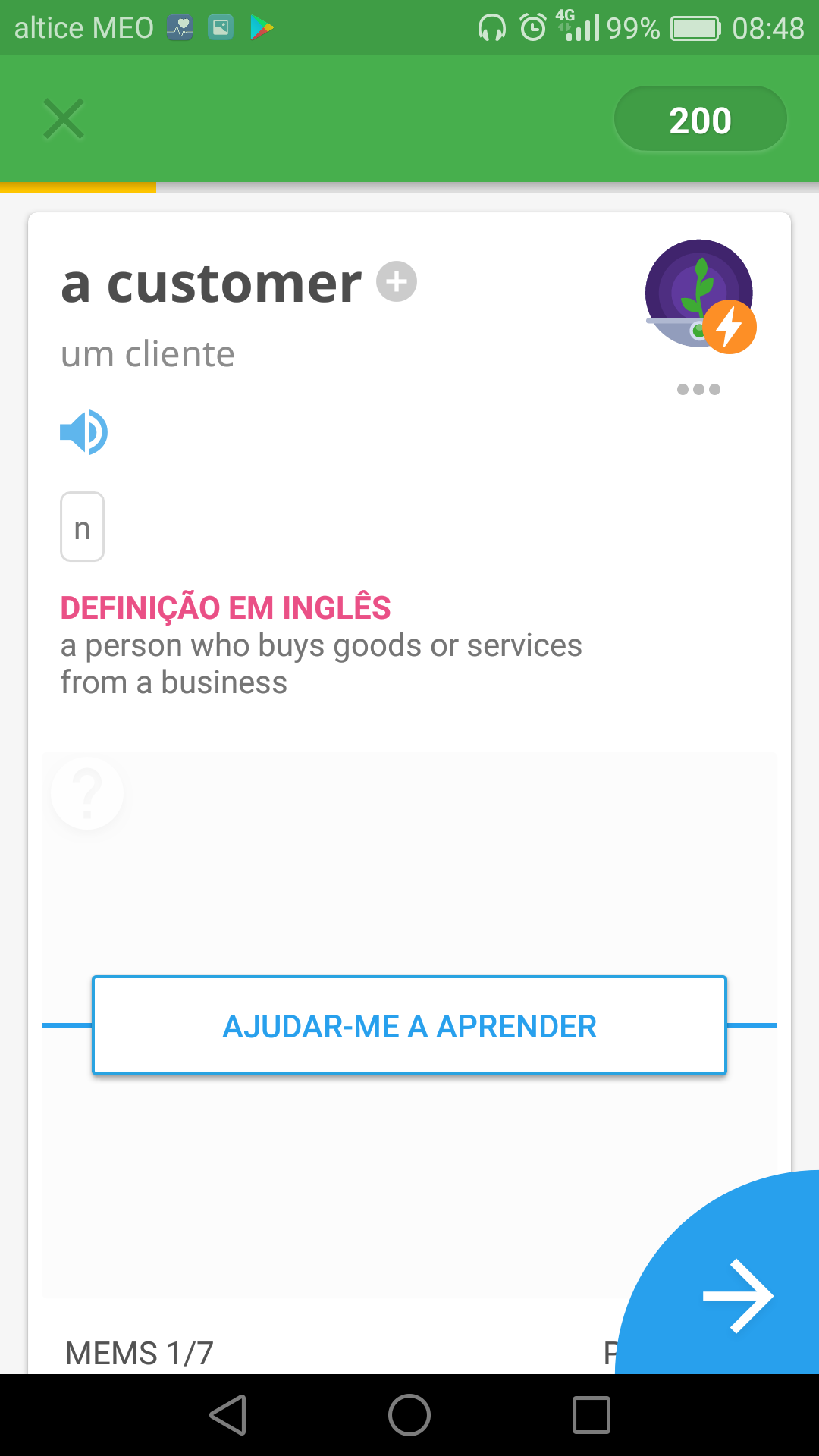 16
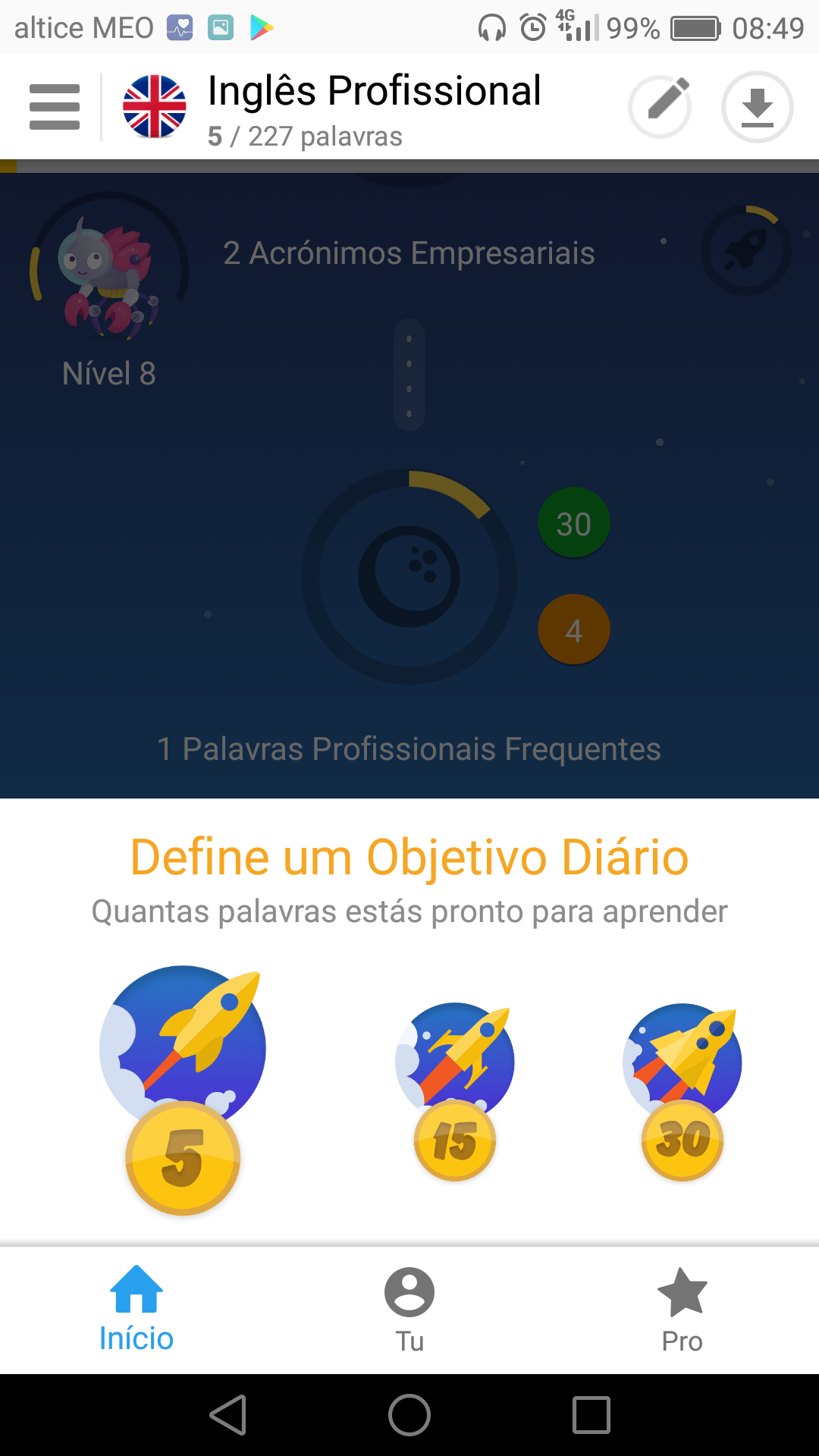 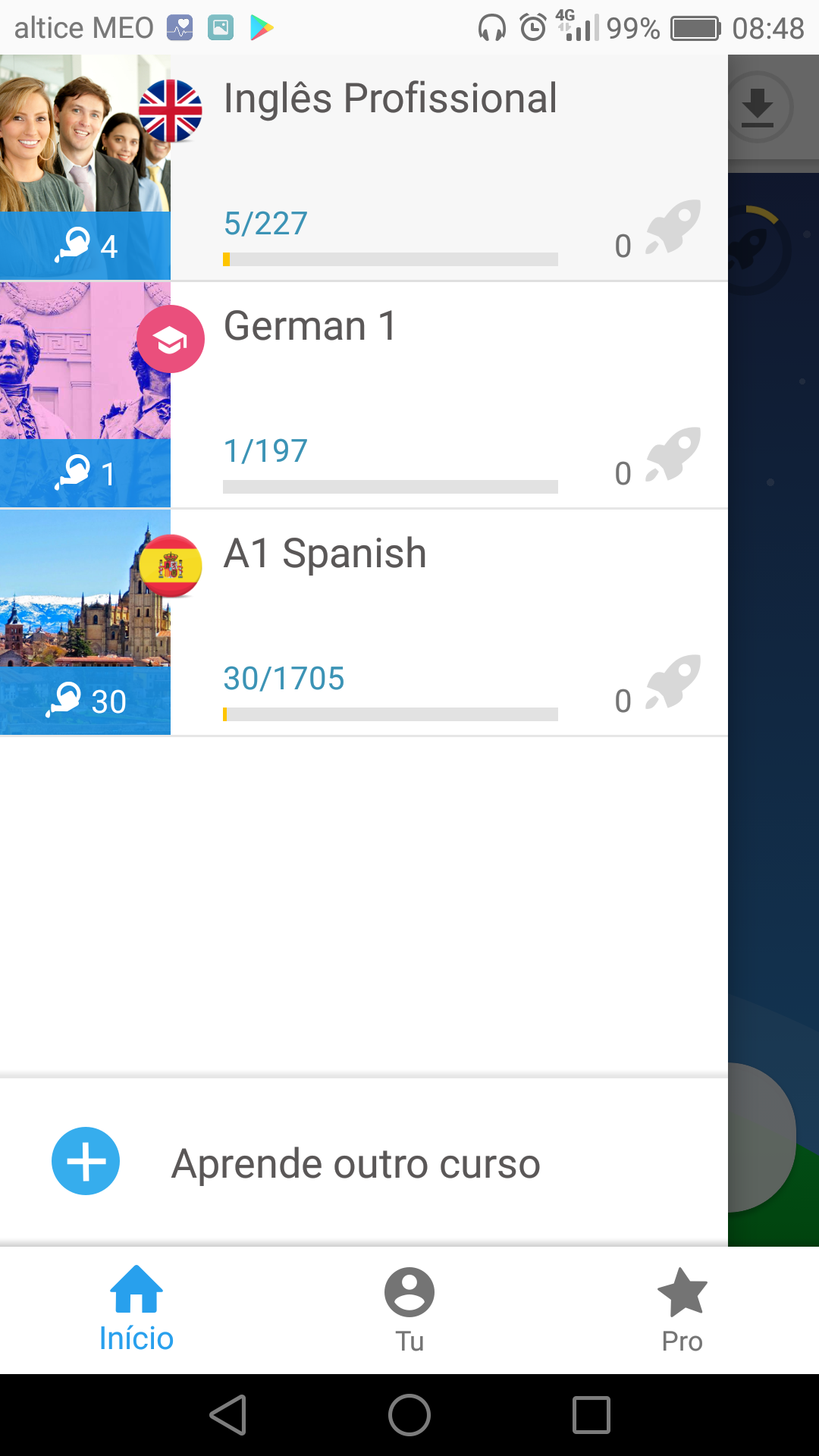 Learn anywhere, anytime
Learn a new language with games, humorous chatbots and over 30000 native speaker videos.
A learning experience that fits in your pocket and translates to useful, real-life language skills.
e-Learning Trends - CCBE Training Conference
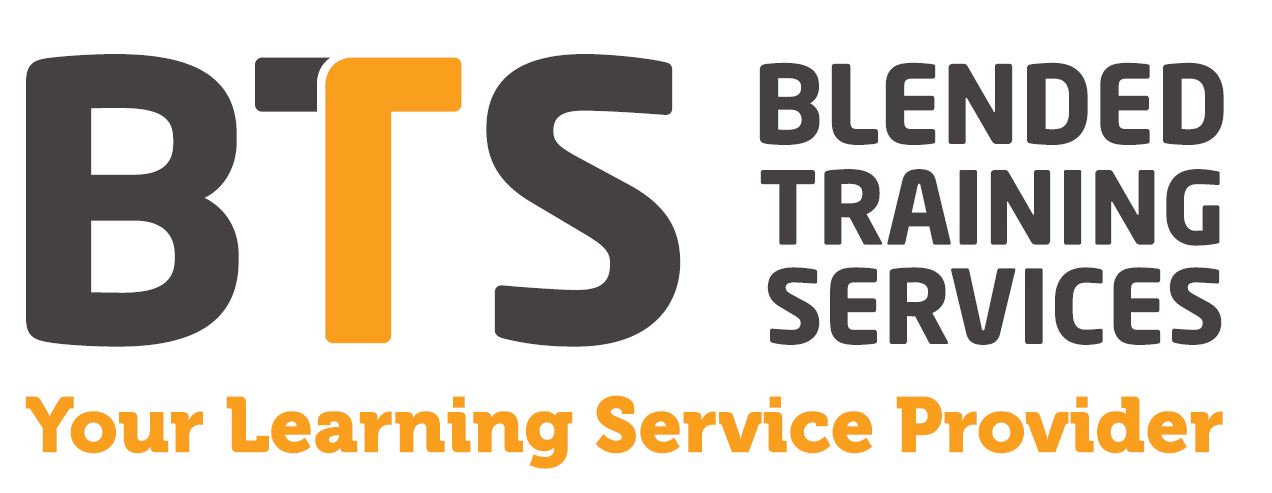 Social Learning
17
“Social media is technology used to engage three or more people.Social learning is participating with others to make sense of new ideas.What’s new is how powerfully they work together.” - Jeanne Meister
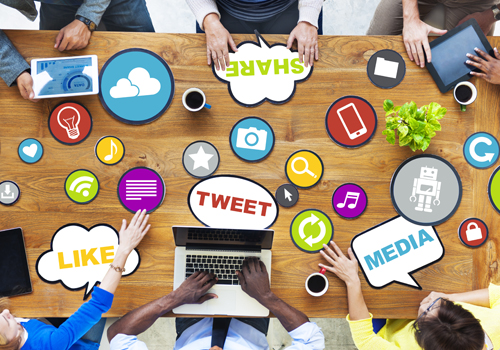 Social learning is learning that takes place through social interaction between peers and it may lead to a change in attitudes and/or behavior.

» Social Learning Strategies: 

Tutoring Interaction
Q & A Sessions
Group Discussion Interaction
Online Learning Communities
MOOC
e-Learning Trends - CCBE Training Conference
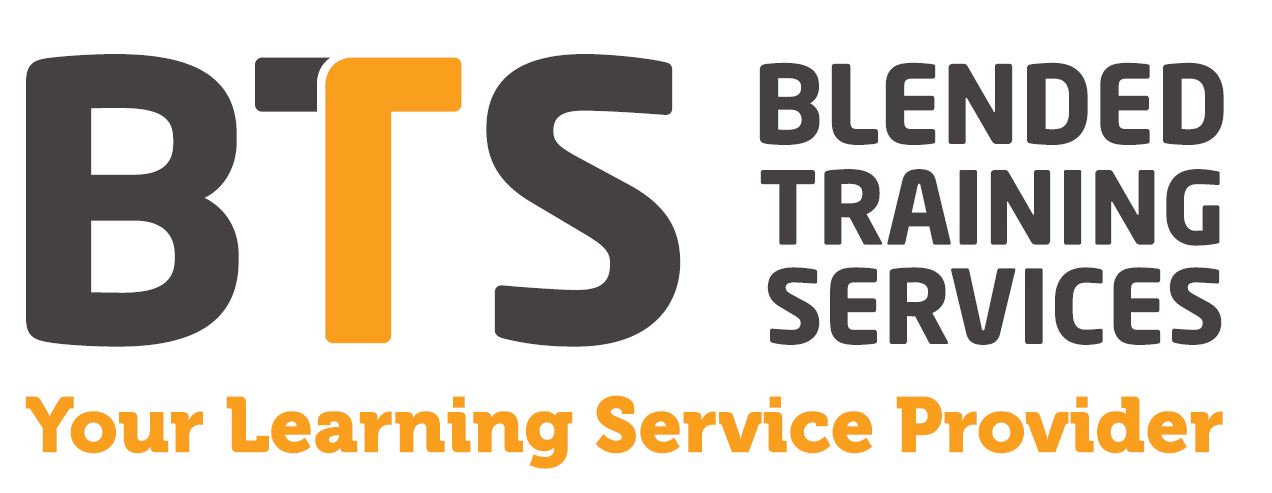 18
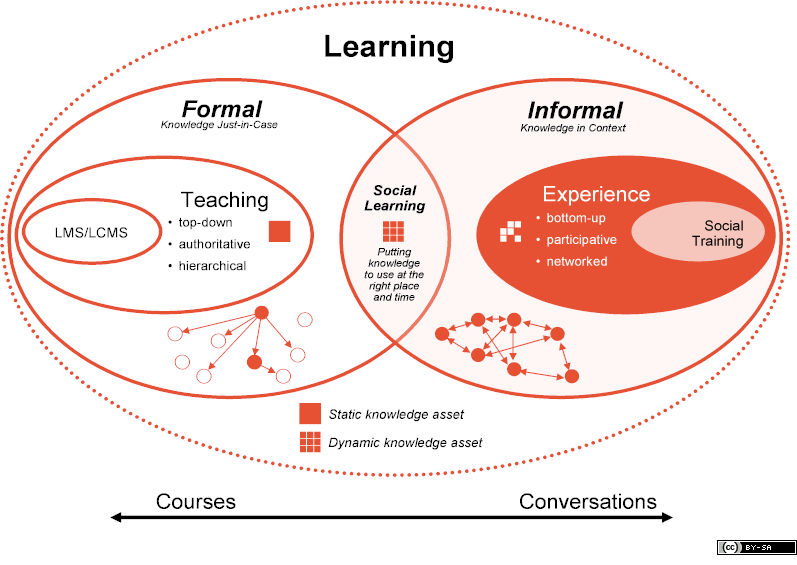 Integrating 
Social Learning
“By bringing together people who share interests, no matter their location or time zone, social interaction has the potential to transform the workplace into an environment where learning is as natural as it is powerful.” ― Marcia Conner, The New Social Learning: A Guide to Transforming Organizations Through Social Media
e-Learning Trends - CCBE Training Conference
[Speaker Notes: Reforçada a importância da tutoria, transitar para a relevância da aprendizagem social como uma nova etapa na criação e acompanhamento a cursos.
Esclarecer o que é a aprendizagem social e o seu contexto com a aprendizagem formal.]
19
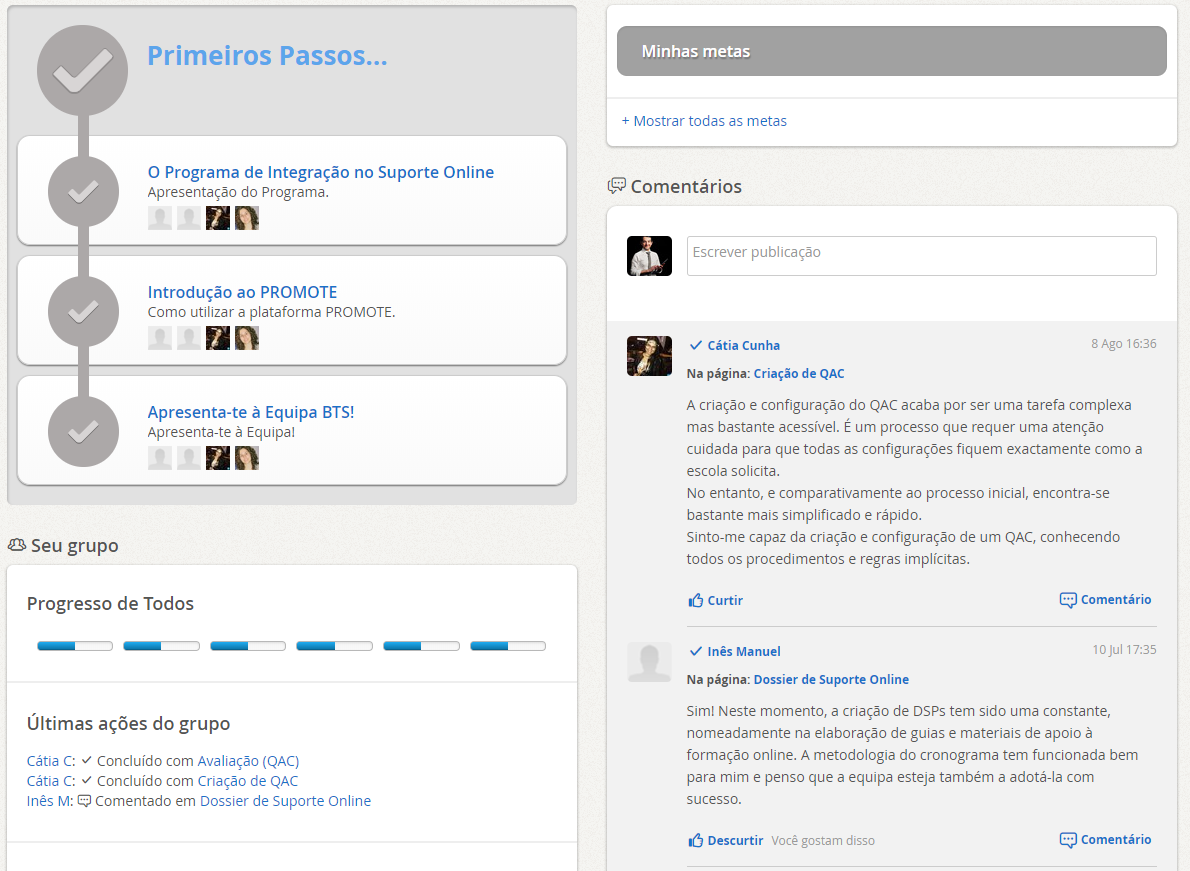 Promote facilitates focused on-the-job experience sharing throughout the learning journey.
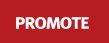 https://promoteint.com
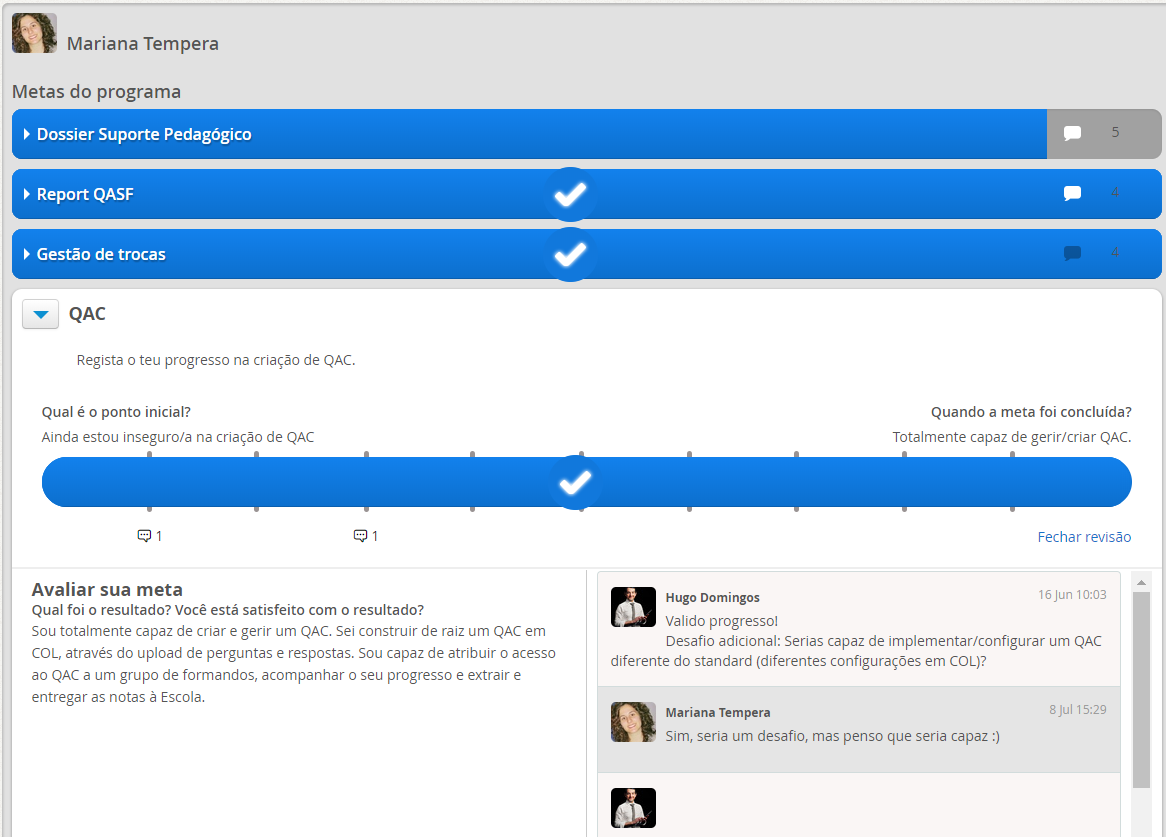 Guided Social Learning
When participants set out to try new behaviors, they want to feel that they are not alone, and to learn from the real-life experiences of others. Participants get inspired by the actions of others, share best-practice, reflect, collaborate and network with each other.
e-Learning Trends - CCBE Training Conference
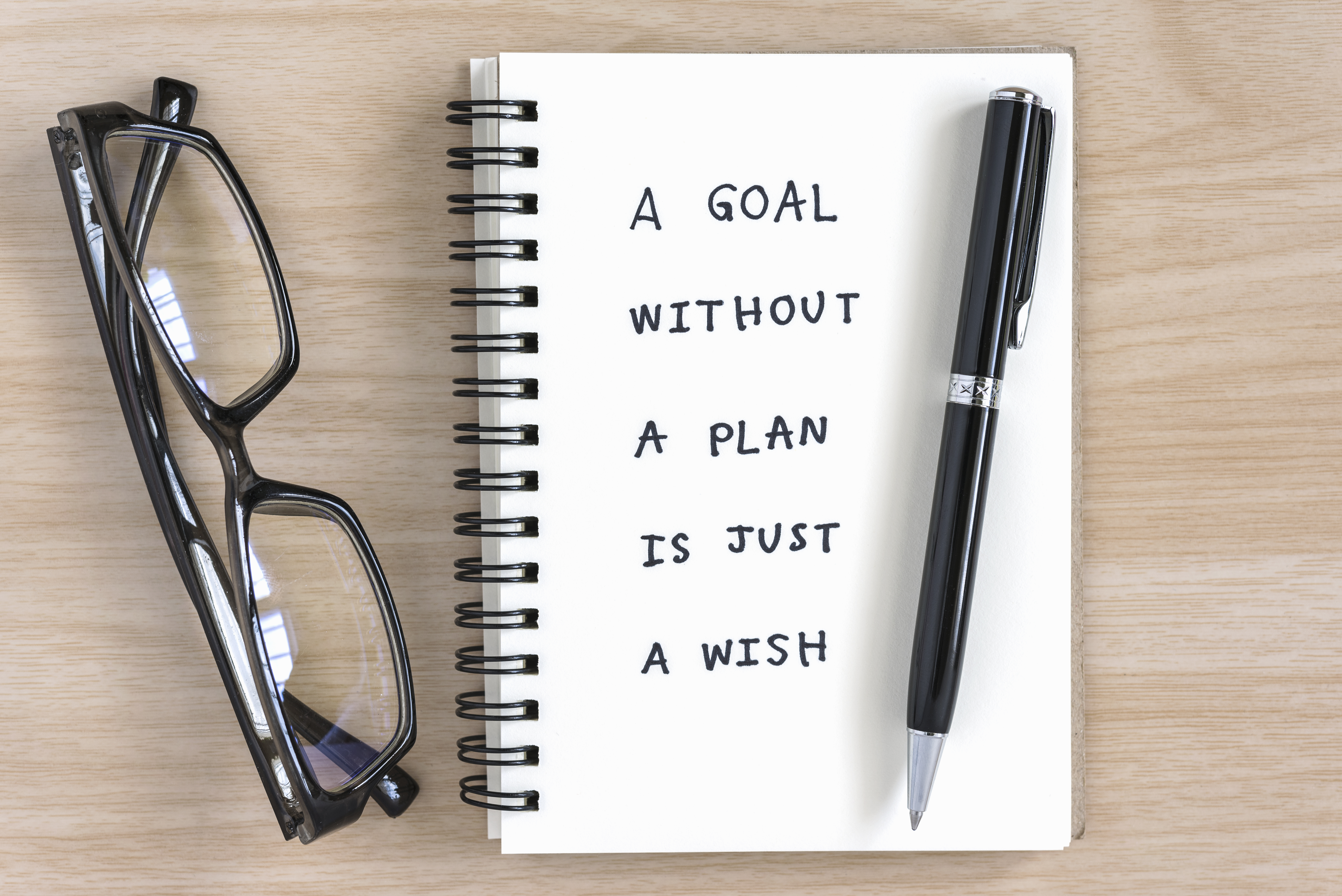 Let’s Share Ideas!

What are your training goals?
Hugo Domingos 
Blended Training Services
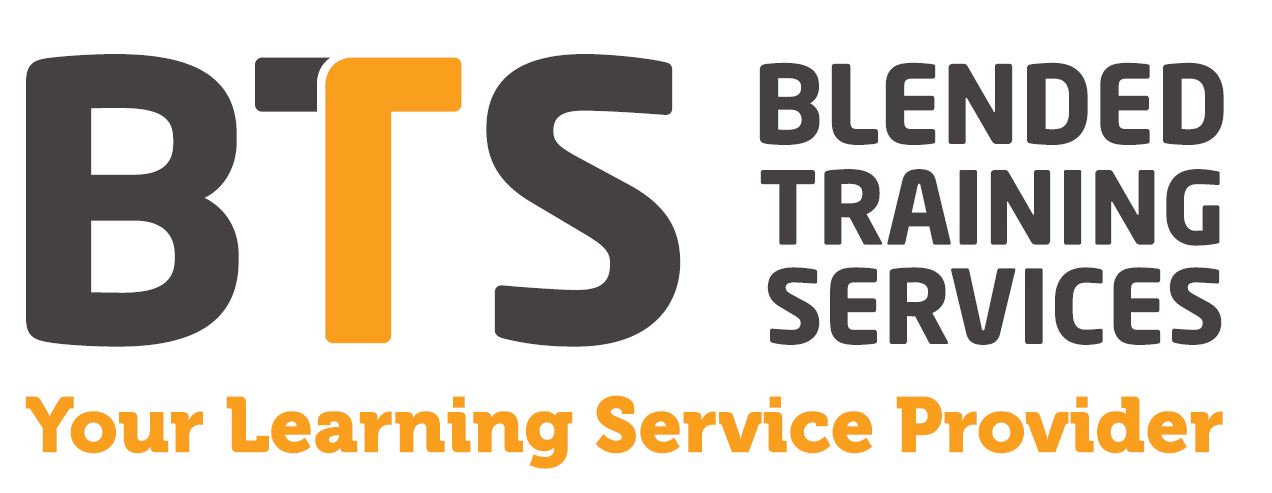 hugo.domingos@blendedtraining.pt
https://www.linkedin.com/in/hugodom 
https://twitter.com/hugodom
Choosing the appropriate, innovative tool for training
JIM MOSER
Choosing the appropriate, innovative tool for training
JOHN COUGHLAN
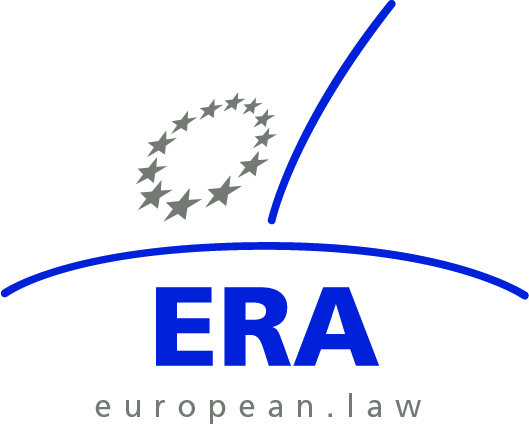 Choosing the appropriate, innovative tools for training
Workshop 2, CCBE Training Conference, Brussels, 14 December 2017
John Coughlan, Deputy Director/Director of Communications, ERA — Academy of European Law
EUROPEAN LAW
Directives
Case Law
Regulations
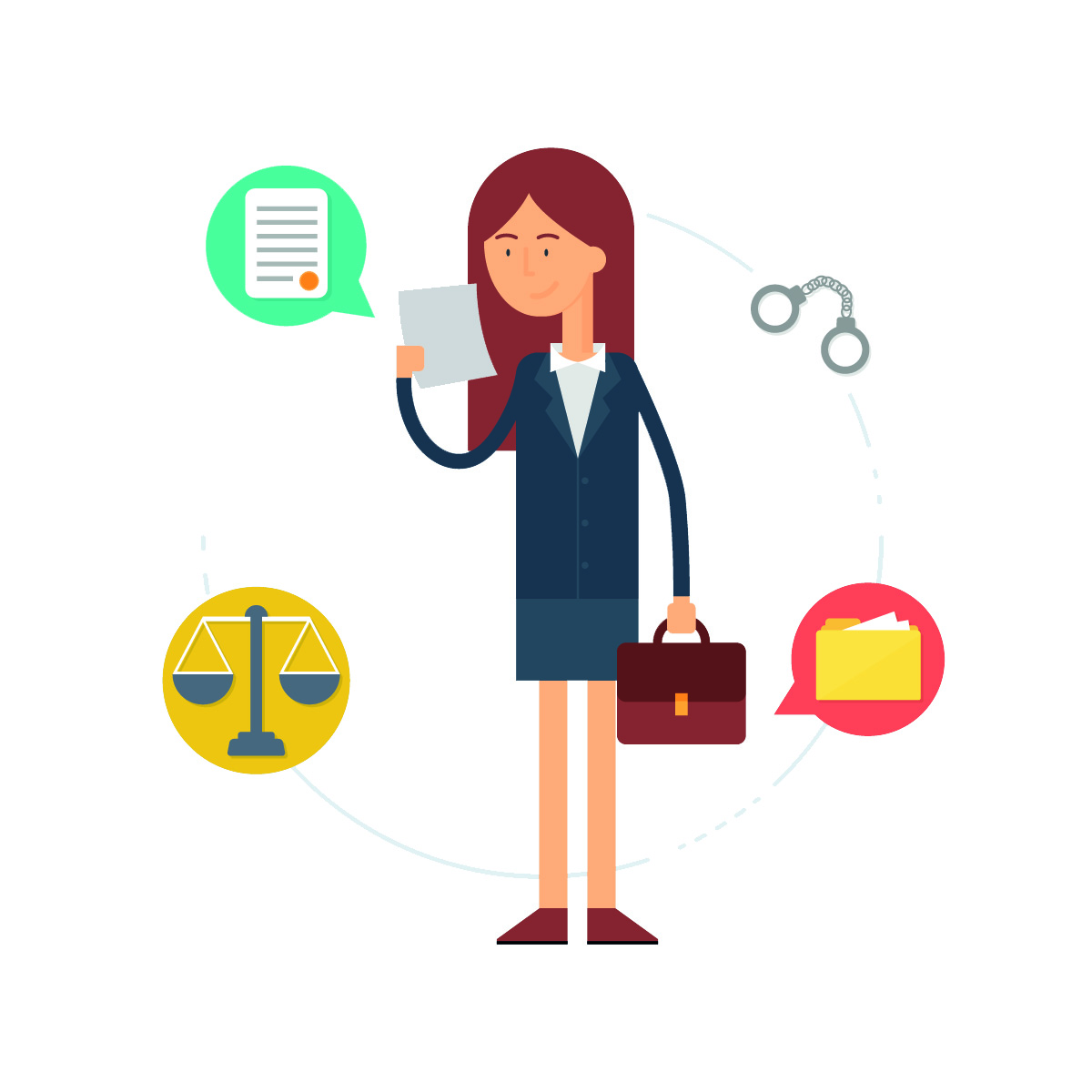 N A T I O N A L   L A W
Face-to-face training
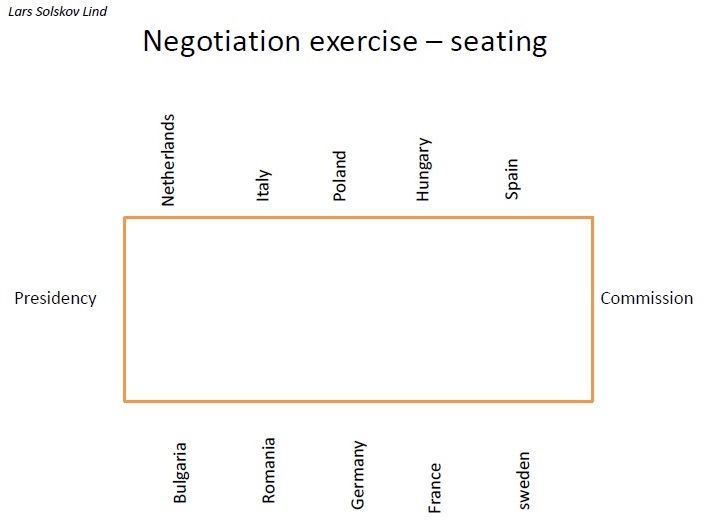 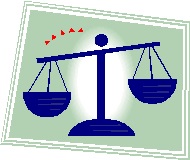 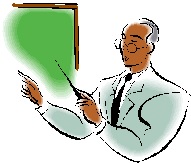 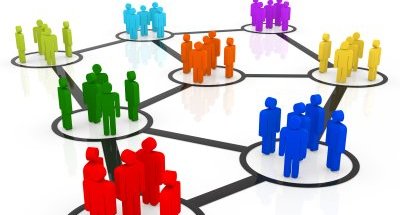 Design your own
Simulation
Clusters
Applicability
Image Credit: https://media.licdn.com/mpr/mpr/AAEAAQAAAAAAAAXrAAAAJGVlZTBlZWZmLWM4NGYtNGFkMC1hOTcxLTc5NmYzNDY4ZmY2Yw.jpg
Online training
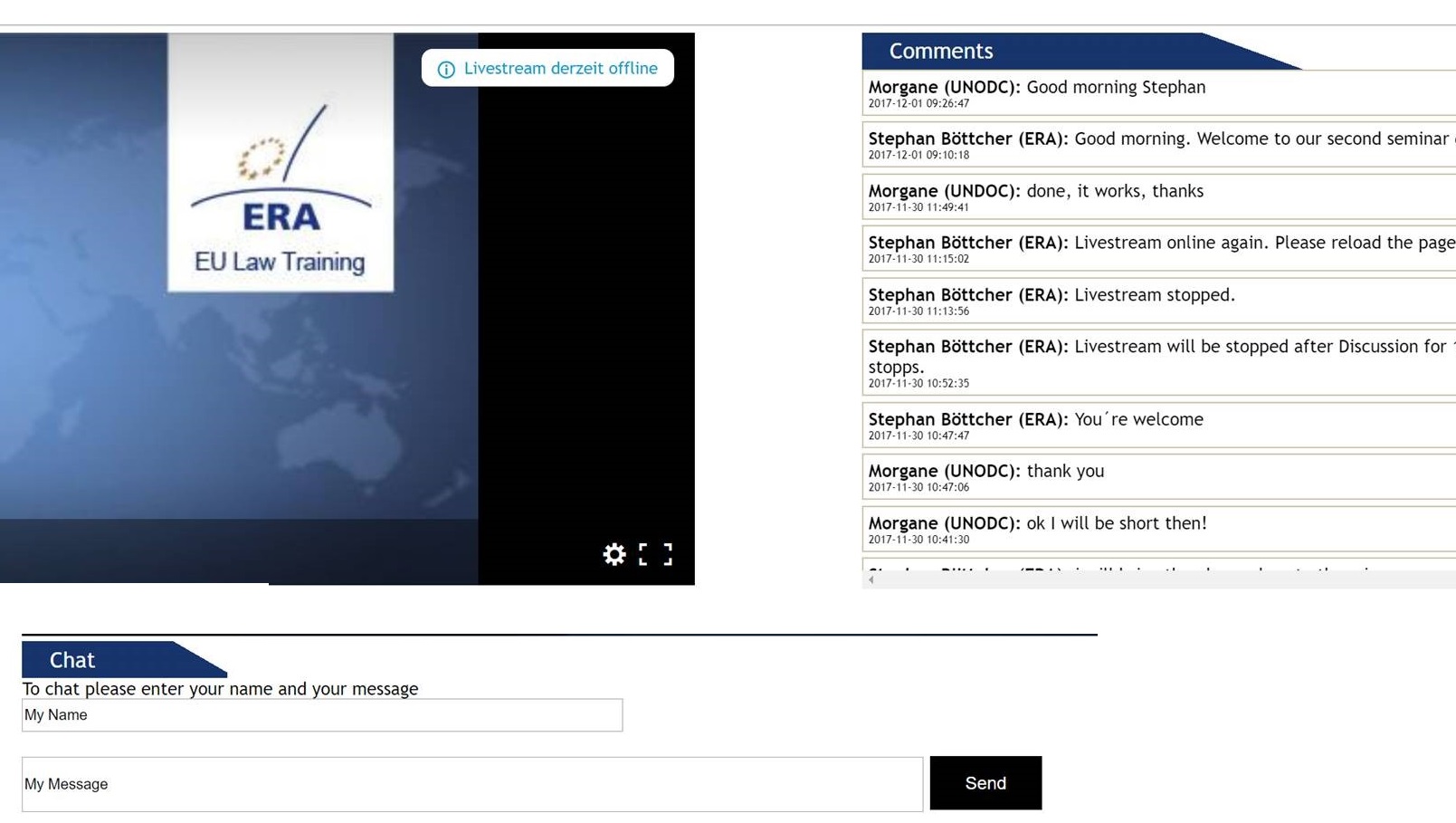 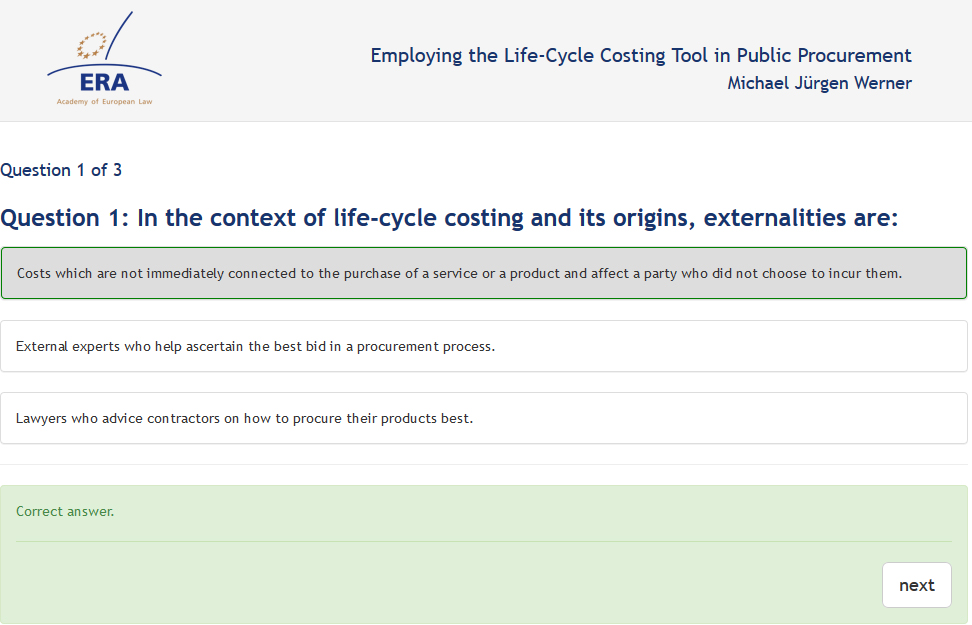 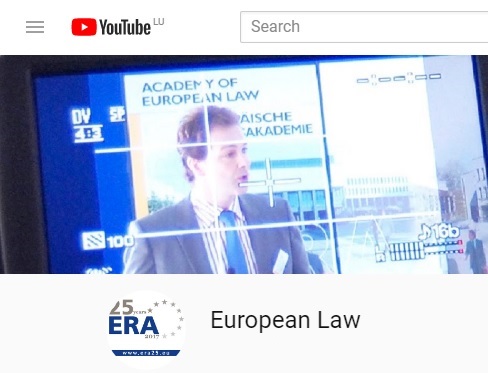 Free content
Certification
Interaction
Training materials
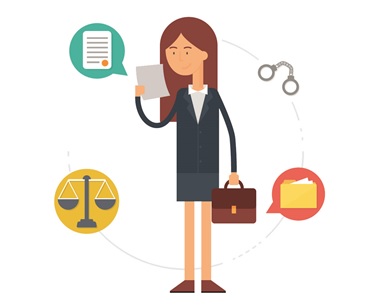 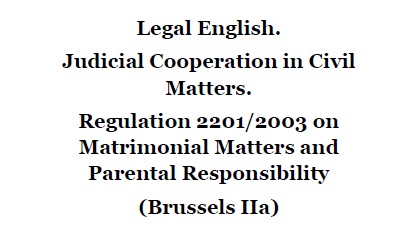 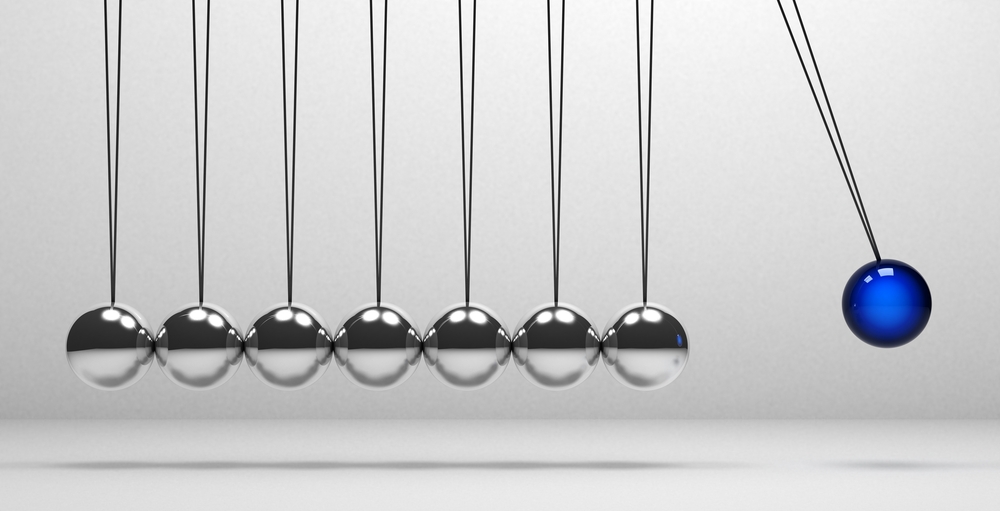 Impact and sustainability
Language of the law
National & European
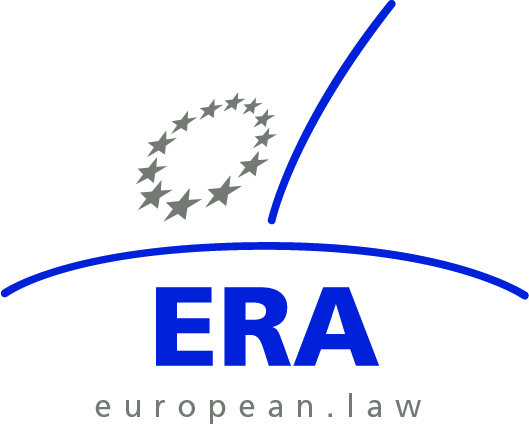 Thank you for your attention!
european.law

www.era.int

youtube.com/c/europeanlawERA
Choosing the appropriate, innovative tool for training
MATTHEW J. HOMEWOOD
Choosing the appropriate, innovative tool for training
PARESH KATHRANI
Council of Bars and Law Societies of Europe: Training of Lawyers, Challenges and Opportunities
Gamification and 

Legal Education 

Dr. Paresh Kathrani
Westminster Law School
University of Westminster, London, UK
Email: p.kathrani@westminster.ac.uk Twitter: @Pkathrani
Introduction
Dr Paresh Kathrani

Senior Lecturer in Law, Westminster Law 
School, University of Westminster, London, UK
 
Module Leader of Criminal Law 
 
Research: Technology in the Legal Profession 
and in Legal Education
Serious Games at Westminster (SG@W)  
 
https://www.westminster.ac.uk/serious-games-at-westminster-research-group 
 
Colleagues including: 
 
Vassiliki Bouki (Computer Science)
Daphne Economou (Computer Science)
Markos Mentzelopoulos (Computer Science)
Frands Pedersen (Politics and International Relations)
Use of Computer 

Games in Legal 

Education
Formal Learning Outcomes of Criminal Law, including:
A broad understanding of the knowledge base…
The ability to apply the legal knowledge of Criminal Law to solve legal problems 
A research strategy that encompasses the identification and selection of a range of authoritative and reliable materials
Effective communication of outcomes…
 
Etc
Traditional methods:

 Law Hypothetical  

Problem Question
…Coincidence of the AR and MR…

Max sets out to commit a robbery and attacks Simon with his bare fists, knocking him out. Max then leaves to use Simon’s bank card and when he returns, sees that Simon is still unconscious.  He thinks Simon has died from the blows and he throws Simon into the river to hide the body. In fact, Simon is not dead, but subsequently dies from drowning.  Discuss the liability of Max...
Skateboards!
Written Problem Question
-Law 
-Read, arrange and absorb the facts
-Legal reasoning 
-Judgement and advice
-Law 
-Read, arrange and absorb the facts
-Legal reasoning 
-Judgement and advice
Limits
-Law 
-Read, arrange and absorb the facts
-Legal reasoning 
-Judgement and advice
Technology
Games
-Law 
-Read, arrange and absorb the facts
-Legal reasoning 
-Judgement and advice
Technology
By Vassiliki Bouki, Daphne Economou and Paresh Kathrani
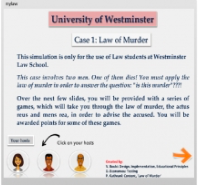 By Vassiliki Bouki, Daphne Economou and Paresh Kathrani
49/50
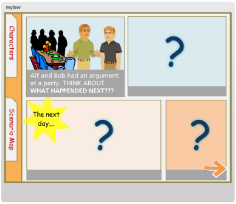 Experimentation with gamified solutio


The "story" is about two friends: Alf and Bob. After an argument Alf makes an action that results in Bob"s death.

Preparation
Students are given the first and the last in a series of events and they are asked to fill the gaps.
They are asked to write down their own answers and then compare them with the correct answer.
After that they are given the full events (in a format of a comic story).
Law of murder
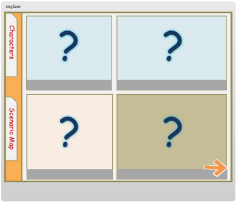 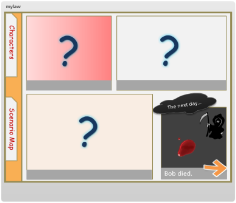 Articulate Storyline
Dr Daphne Economou - D.Economou@westminster.ac.uk
3/13/2018
Drag and Drop & Cognition
50/21
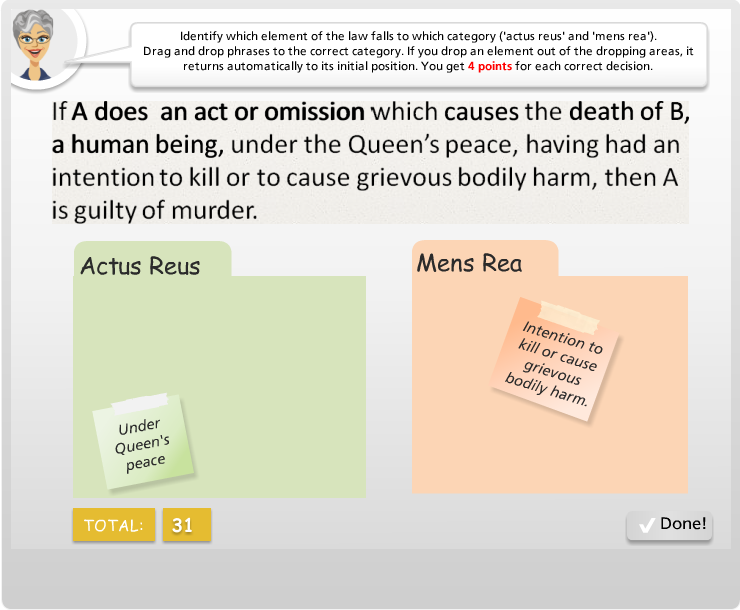 Gamified Elements
Cognitive Processes
Question points
3/13/2018
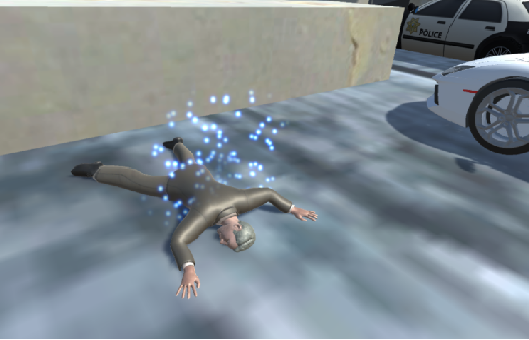 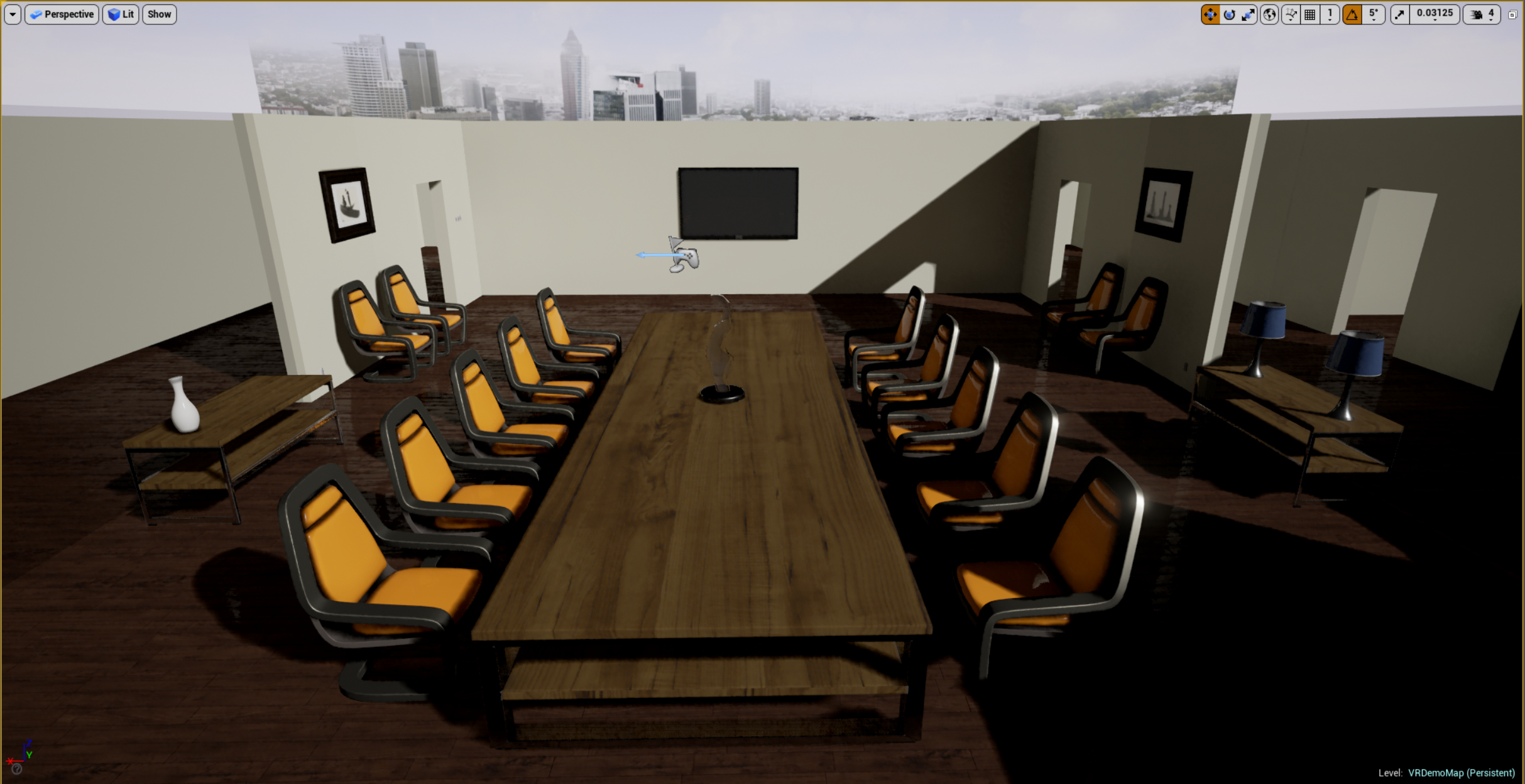 By Paresh Kathrani, Markos Mentzelopoulos, James Parrish
- Expansive and affective 
Gamified elements: 
time, points, levels  
Strategy
Growth 
- Goal orientated
Games
- Expansive and affective 
Gamified elements: 
time, points, levels  
Strategy
Growth 
- Goal orientated
Problem Question
-Law 
-Read, arrange and absorb the facts
-Legal reasoning 
-Judgement and advice
Games
Three law games
Press
Professional Bodies
More games
 
planned, especially 

augmented reality
Thank you
Choosing the appropriate, innovative tool for training
RALF HILGENSTOCK
Choosing a LMS System
A Checklist
Ralf Hilgenstock, CEO eLeDia
Hosting
Learning Mangement Systems
Consulting
Training
Customization
Integration
Authoring
Tools
Learning
scenarios
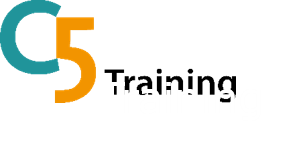 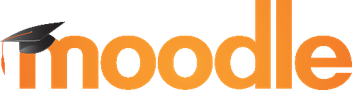 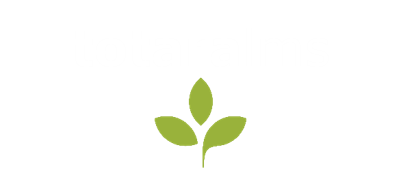 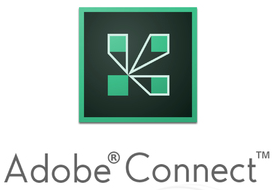 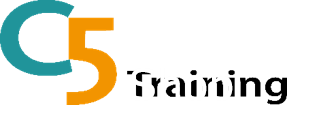 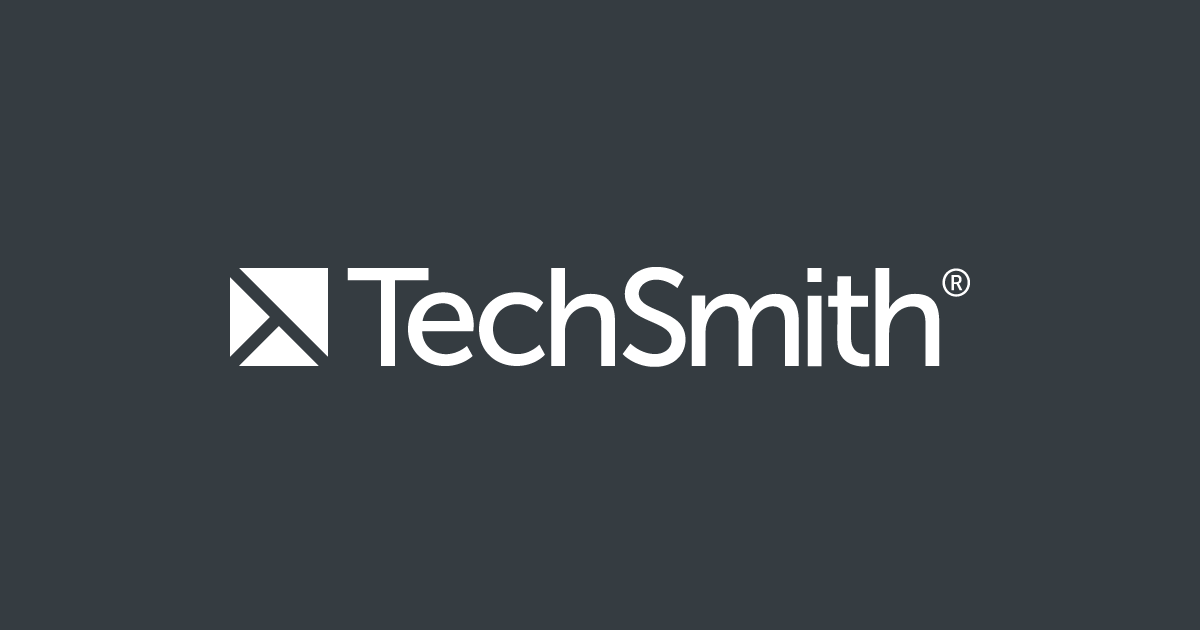 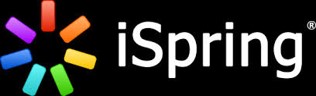 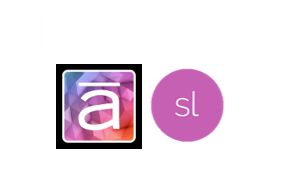 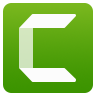 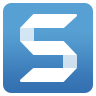 Some Tips:
Don’t start with selecting a tool, think about scenarios.
The terminology in LMS market is confusing.
Think 3 years ahead.
Don’t follow the hypes. 
Most are shortsighted.
Didactical scenarios
What do you want?
Compulsory courses based on web based trainings (SCORM)
Unsupported ↔ supported learning
Short learning units ↔ long term units
Online learning ↔ blended learning
Live online learning: webinars ↔ asynchronous communication
Mobile devices support --  offline learning
Social learning → learning communities
Planned learning ↔ on demand learning
(Daily) Learning nuggets

Are your ideas realistic? 
Does it fit with the corporate learning and communication culture?
Your content – what are your standards?
LMS systems have content creation tools – most are easy to use.
Authoring tools have advanced features – often more complex.

Budget: 1 hour learning time
              5.000 € → 50.0000 €
Administrational aspects
How to manage user accounts?
internal & external users
How to manage course enrolements?
And reports?
Integration in IT landscape
AD/LDAP; data exchange with HR systems,….
Technical aspects
Internal data center or external hosting: can you switch?
Software as a service or own licence?
Commercial or open source?
Only configurable or customizable?
Maintenance contracts and user support
Contact
Ralf Hilgenstock
eLeDia GmbH – eLearning im Dialog
Mahlower Str. 23/24
D - 12049 Berlin

info@eledia.de   https://eledia.de
phone: +49 30 5056 1070
fax:      +49 30 5059 0860
https
Choosing the appropriate, innovative tool for training
VANESSA CARBAJAL